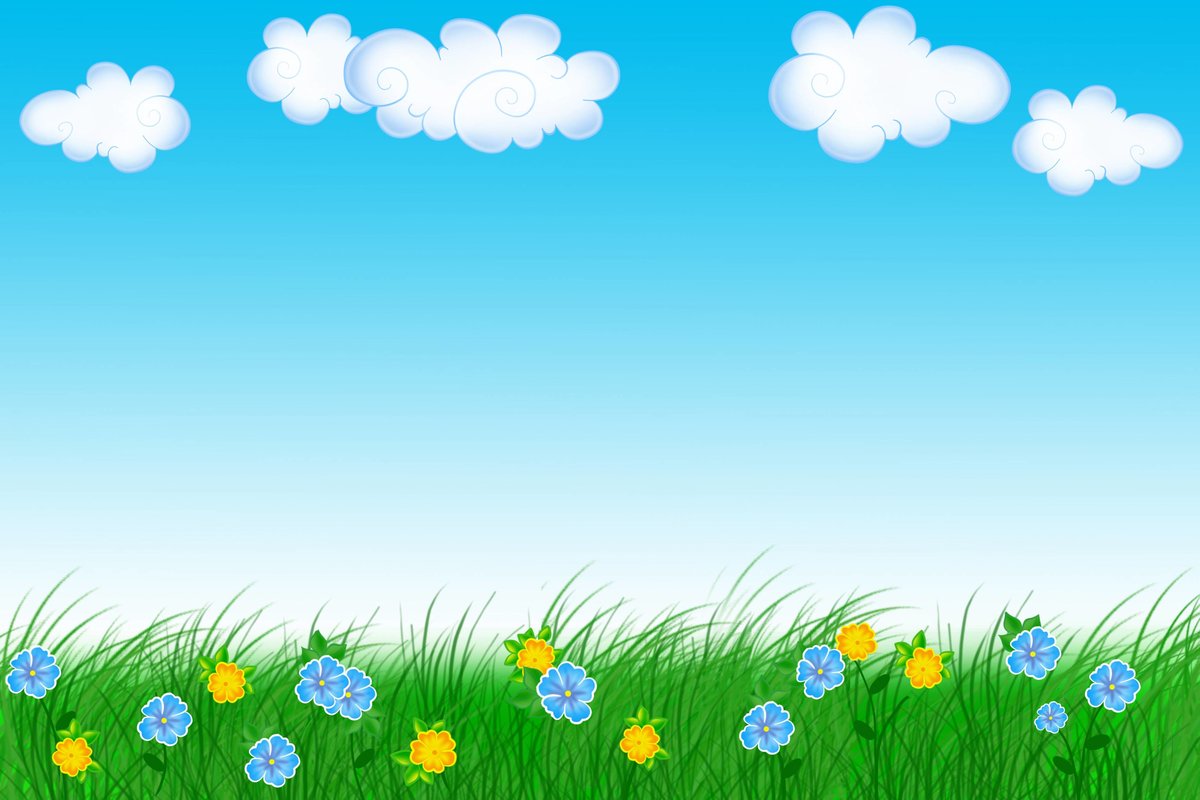 Интерактивная игра
«Гусеничка»
Дидактическая цель:  упражнять в определения первого и последнего звука в слове, закреплять навыки интонационного выделения звука в слове.  
Задачи: развивает внимание, развивает фонематический слух, развивает внимание, развивает фонематический слух.
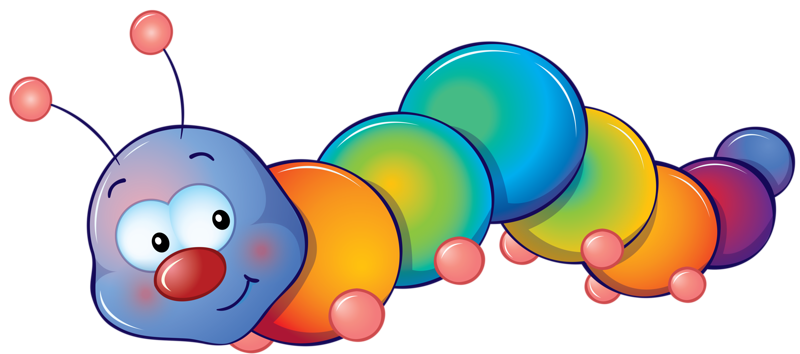 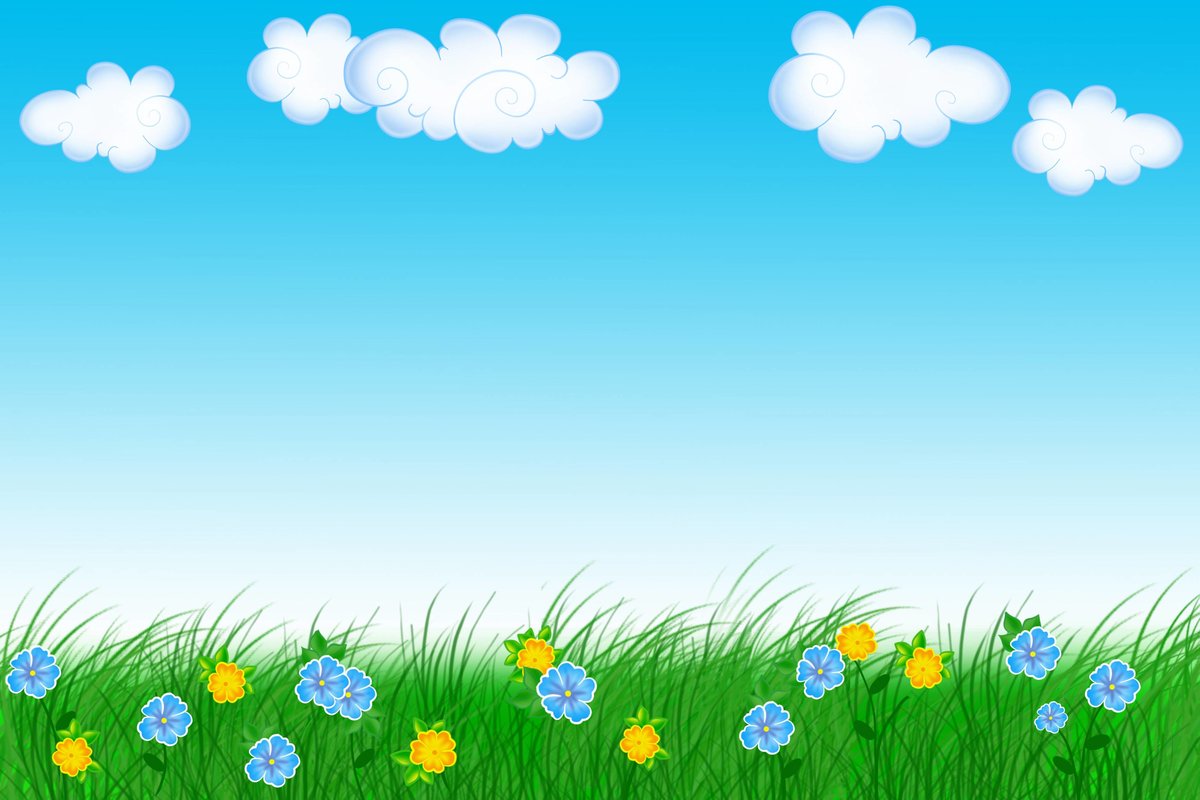 Дорогой мой друг! 
Предлагаю тебе поиграть в игру «Гусеница». 
Навигация:   - Выбор слов в каждом задании осуществляется нажатием на предметные картинки в                          верхней части слайда. Последующее слово начинается со звука, на который заканчивается                           предыдущее слово.
«Желаю удачи!»
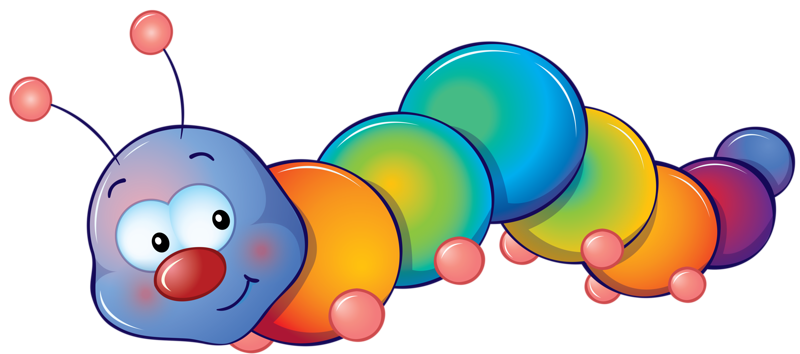 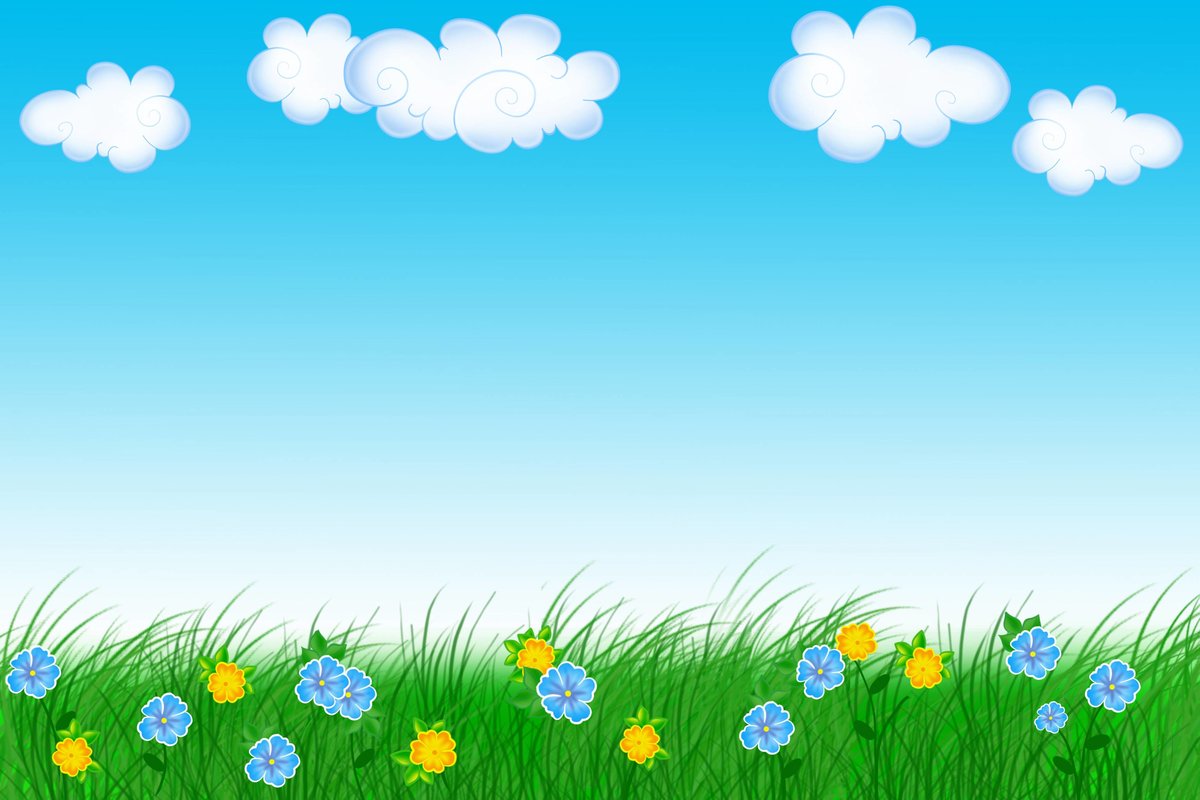 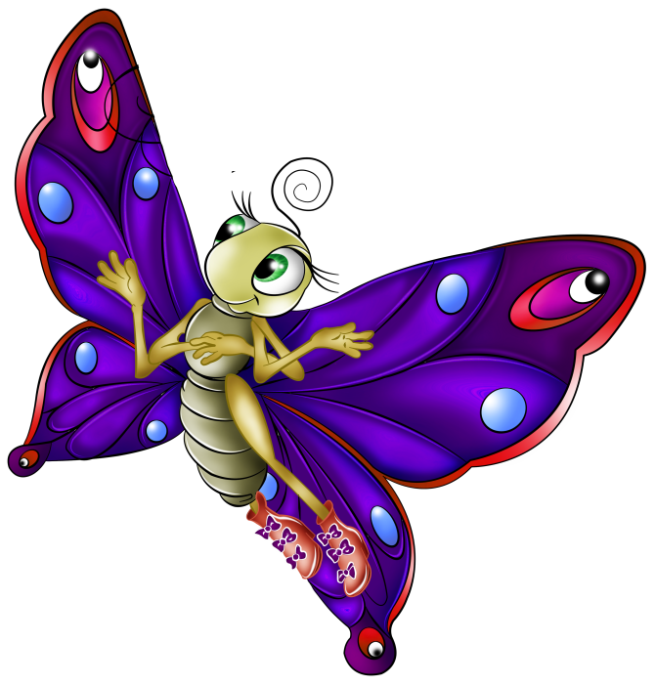 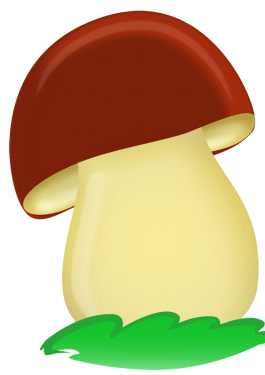 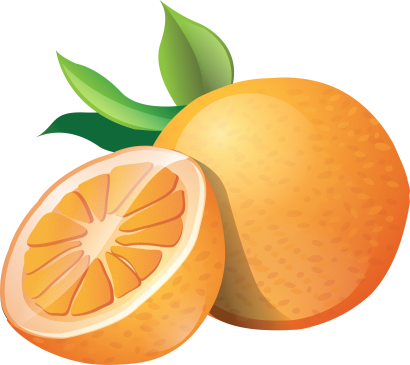 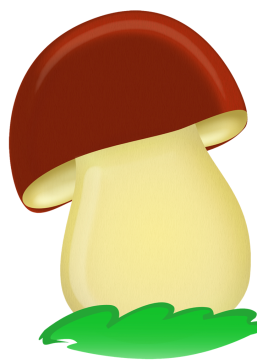 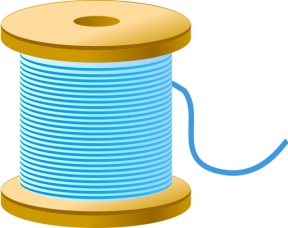 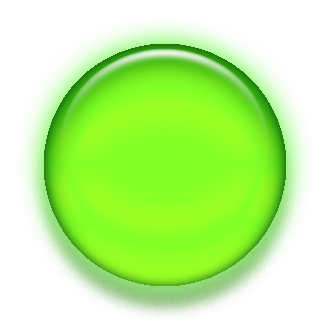 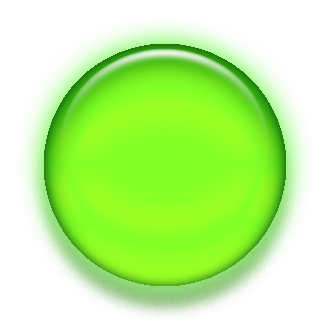 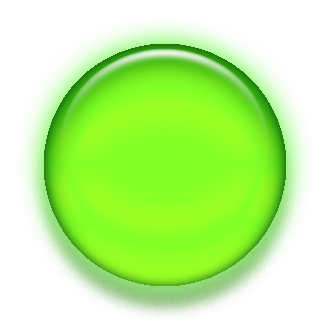 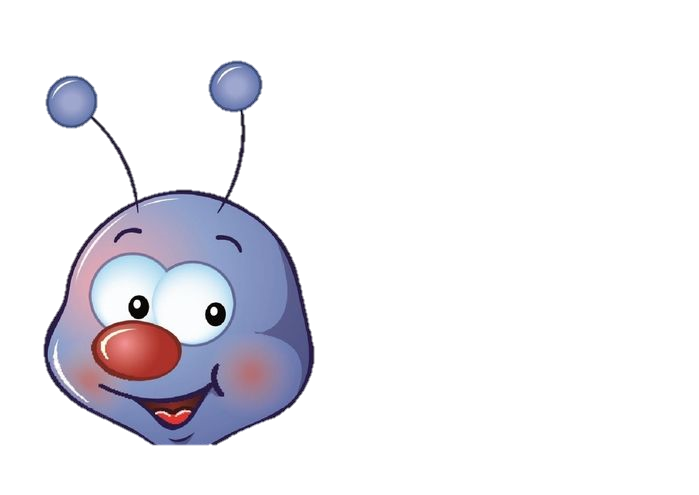 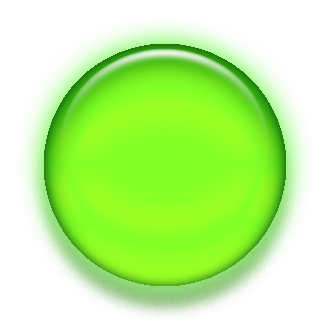 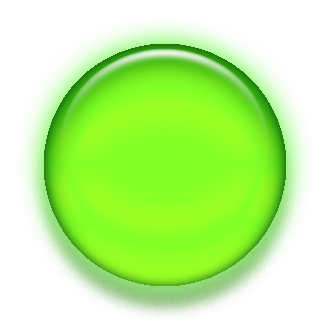 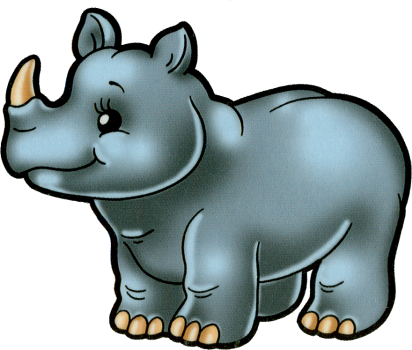 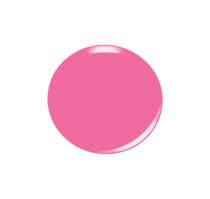 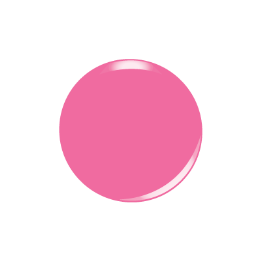 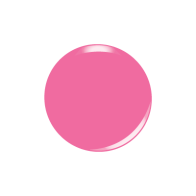 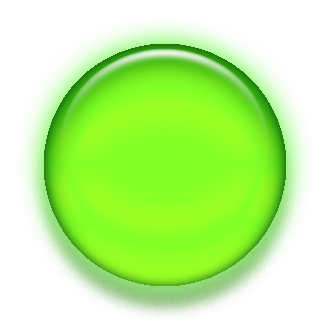 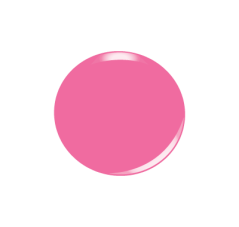 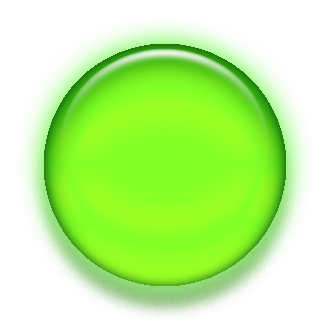 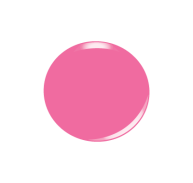 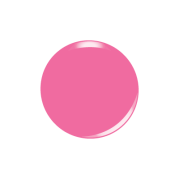 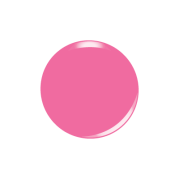 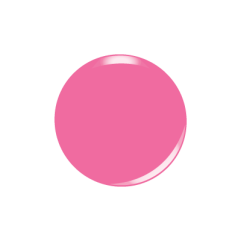 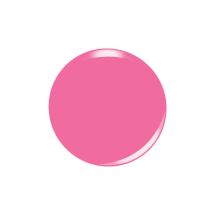 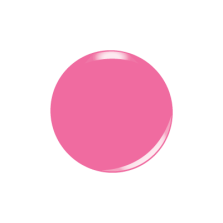 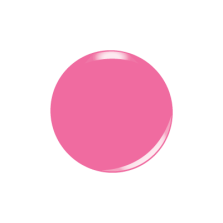 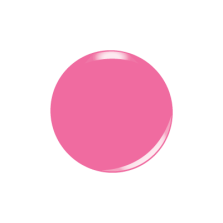 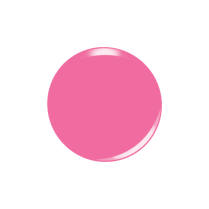 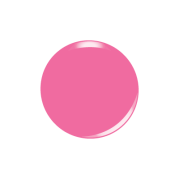 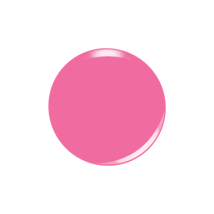 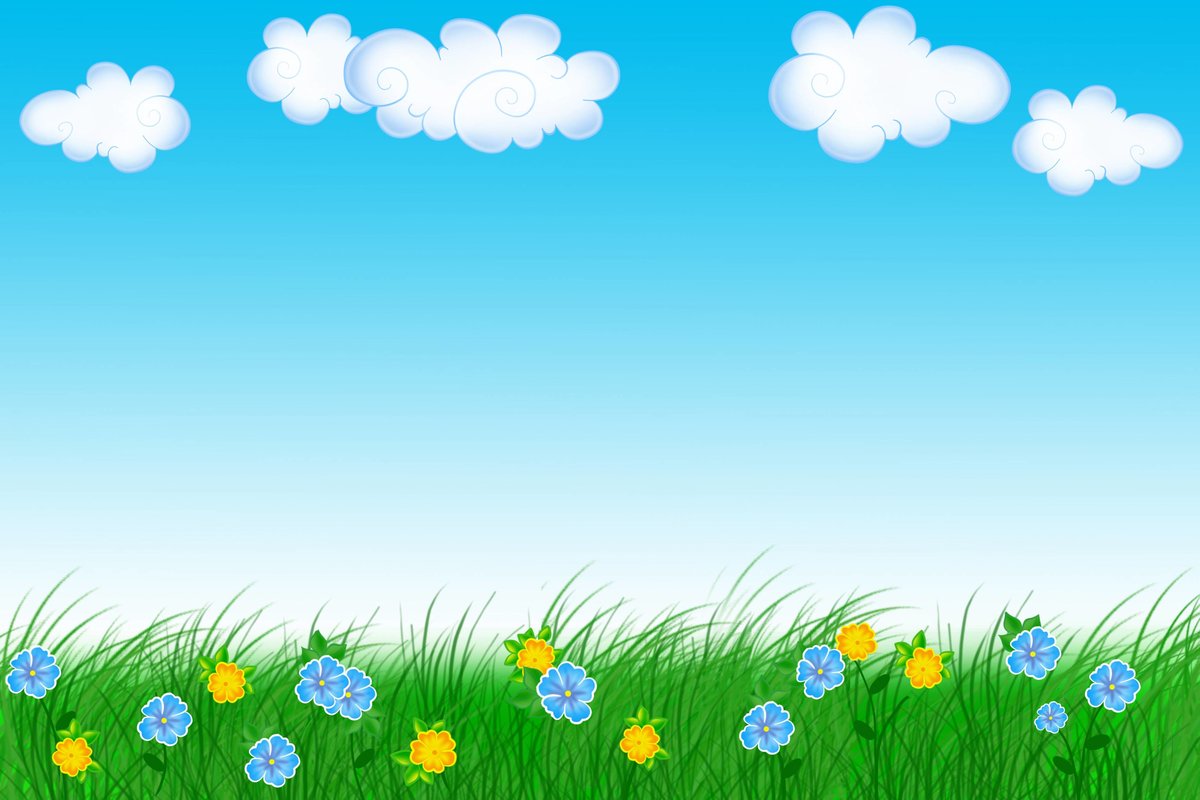 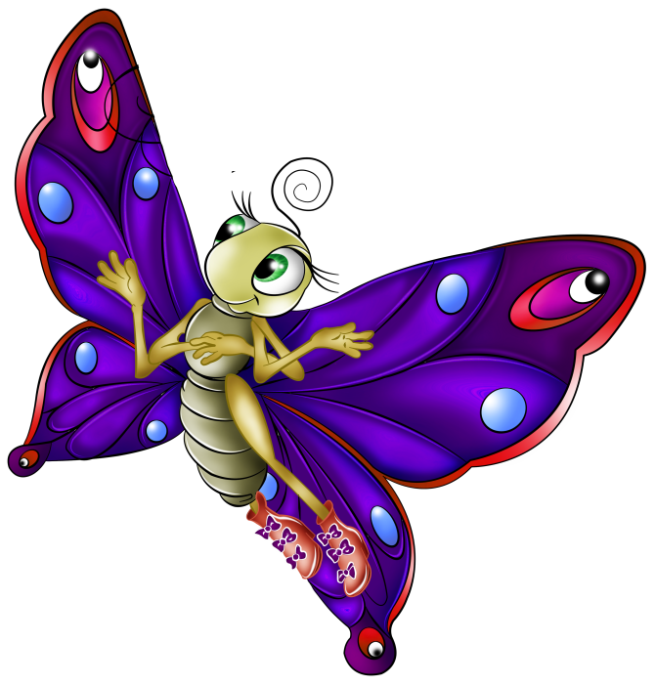 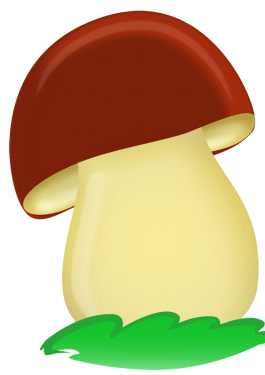 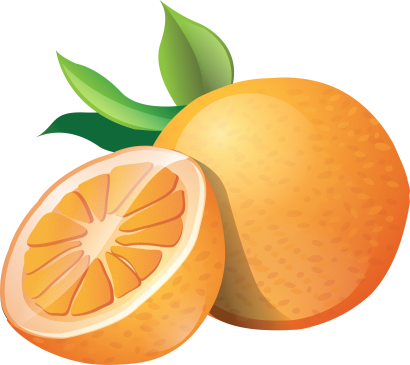 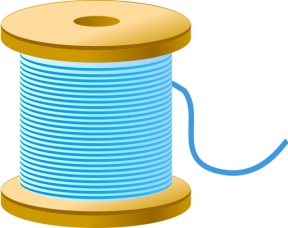 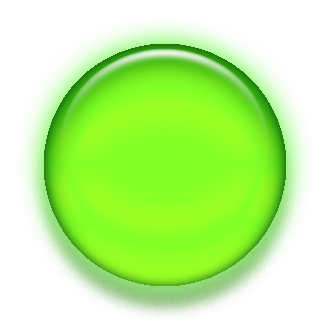 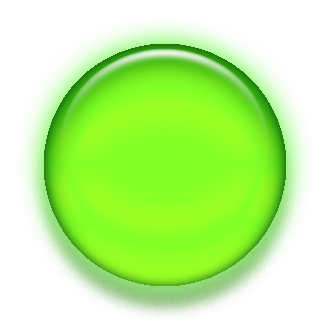 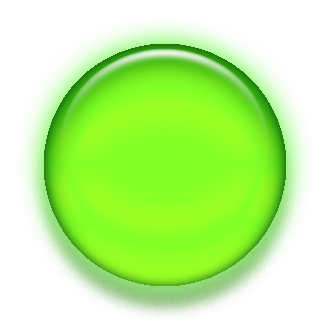 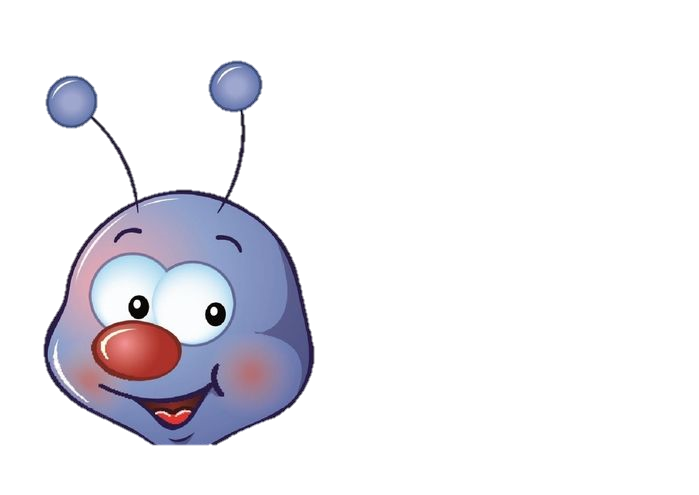 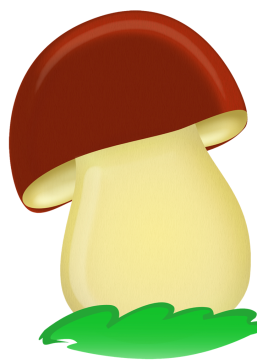 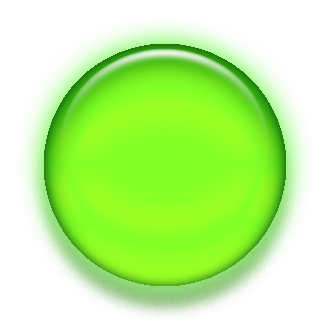 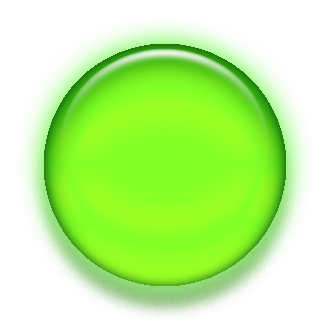 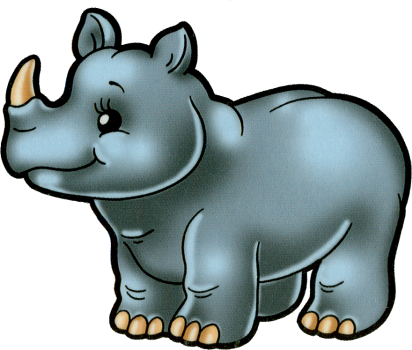 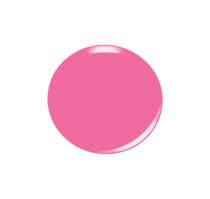 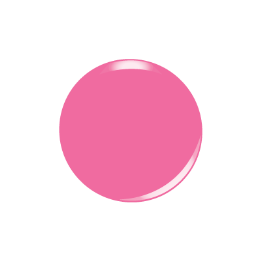 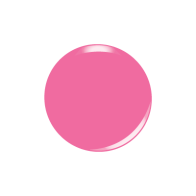 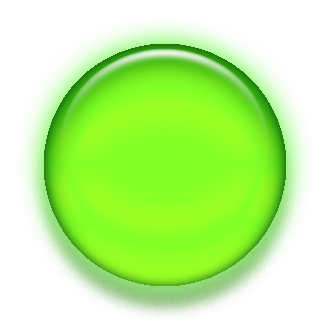 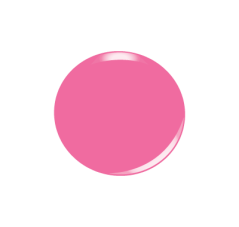 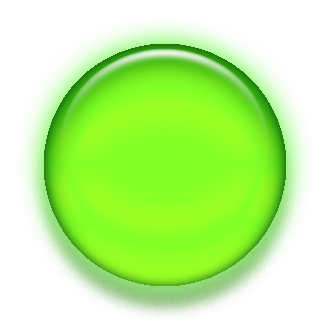 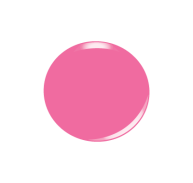 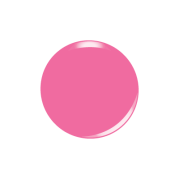 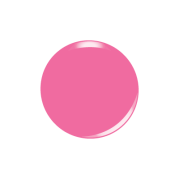 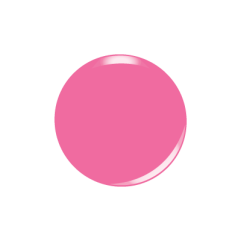 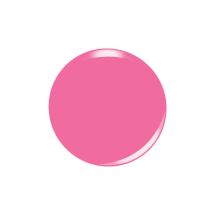 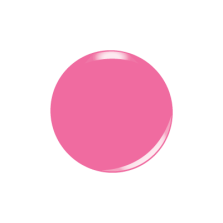 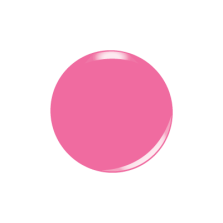 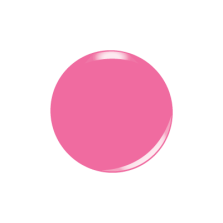 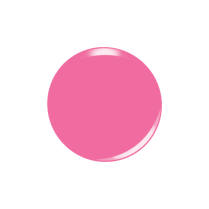 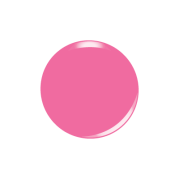 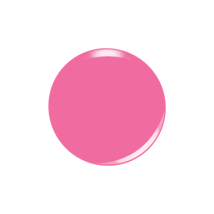 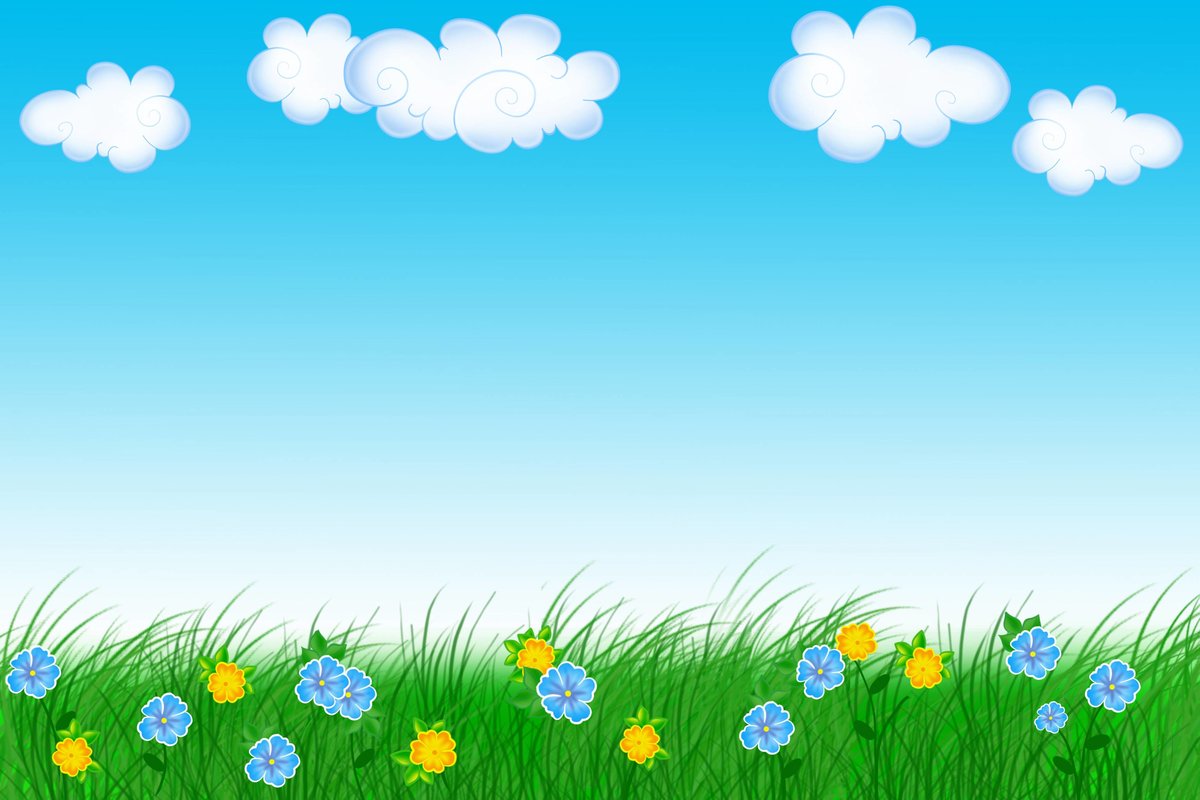 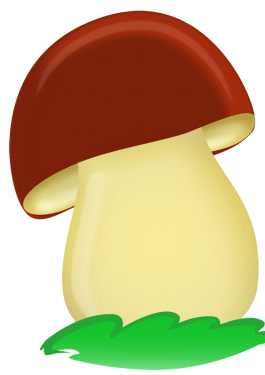 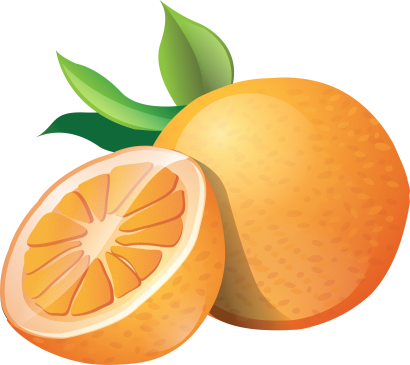 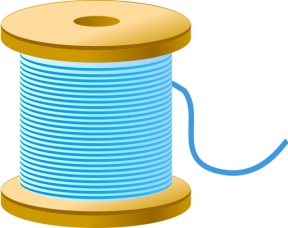 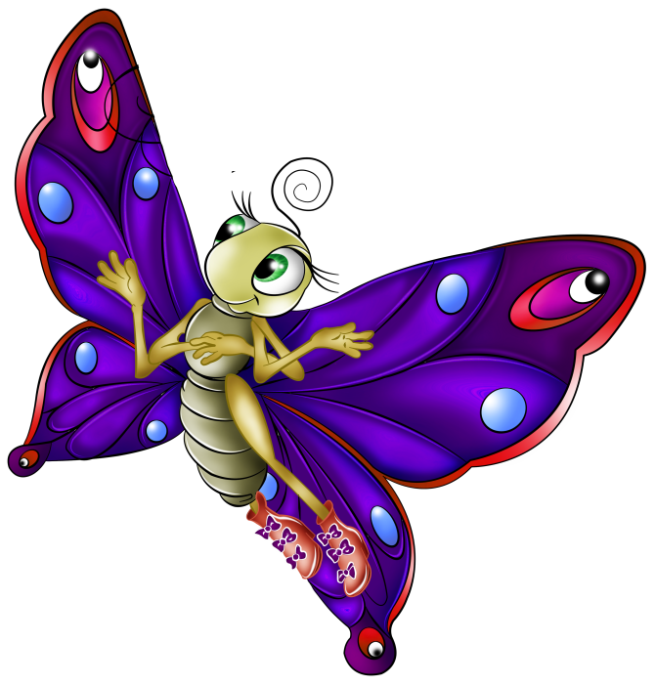 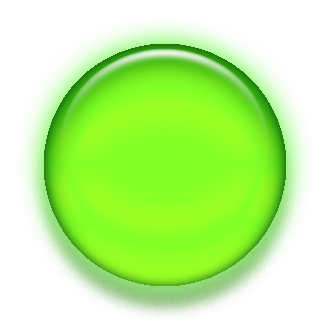 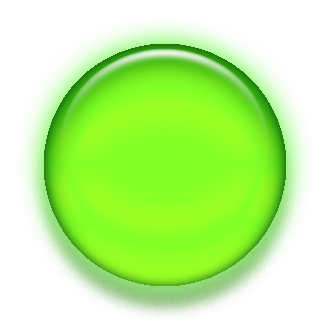 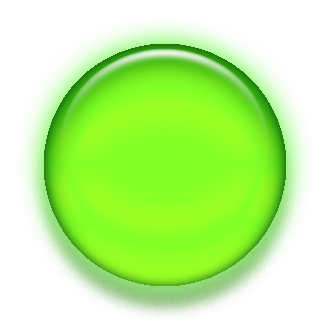 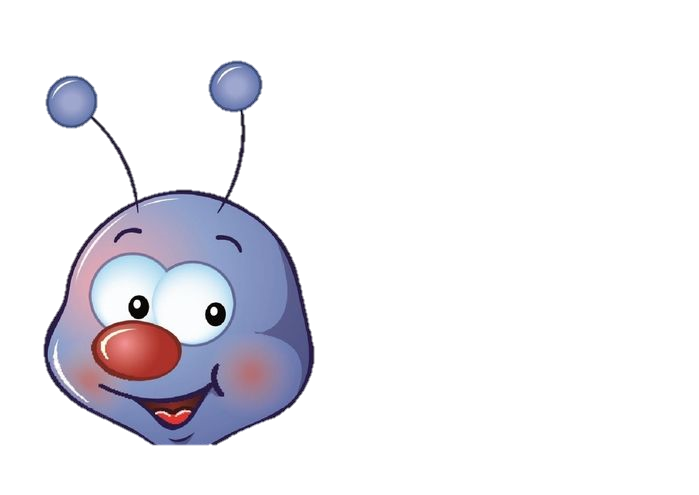 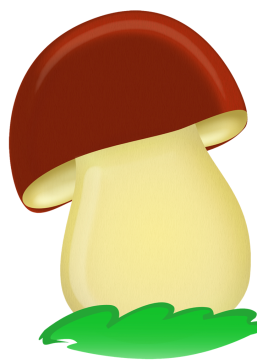 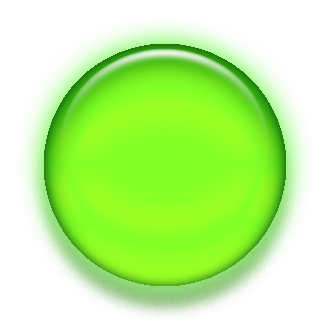 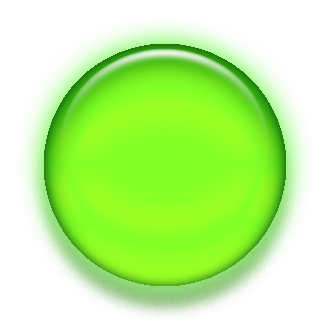 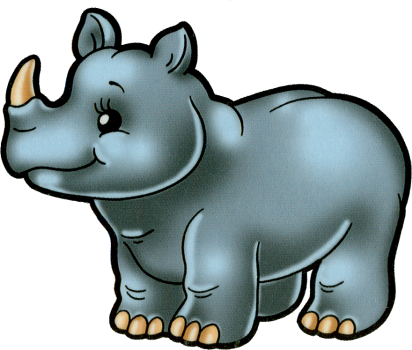 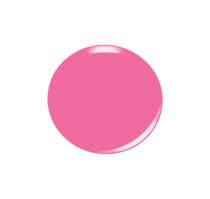 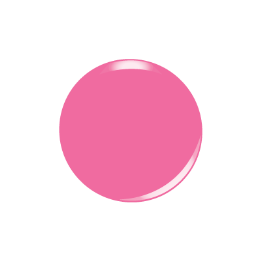 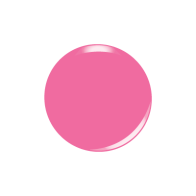 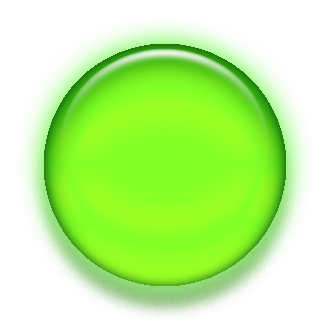 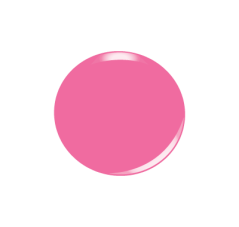 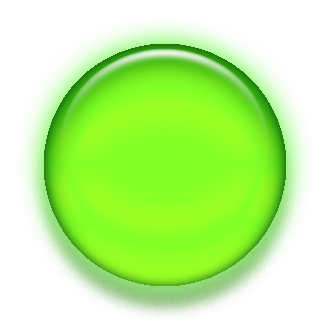 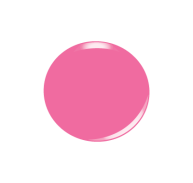 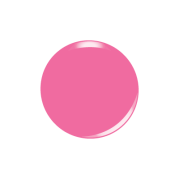 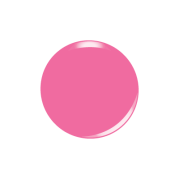 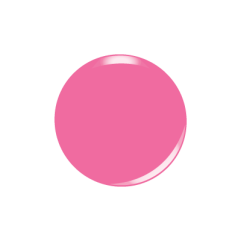 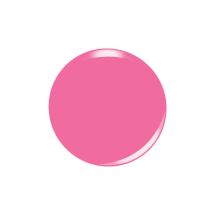 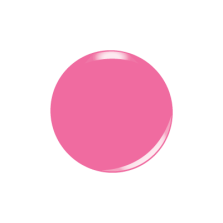 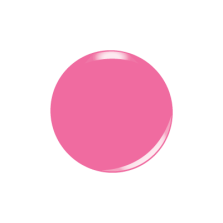 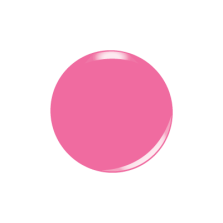 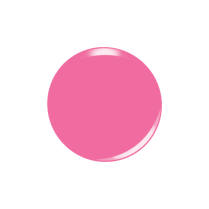 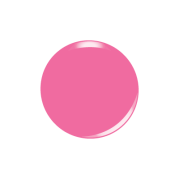 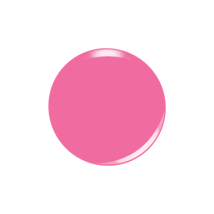 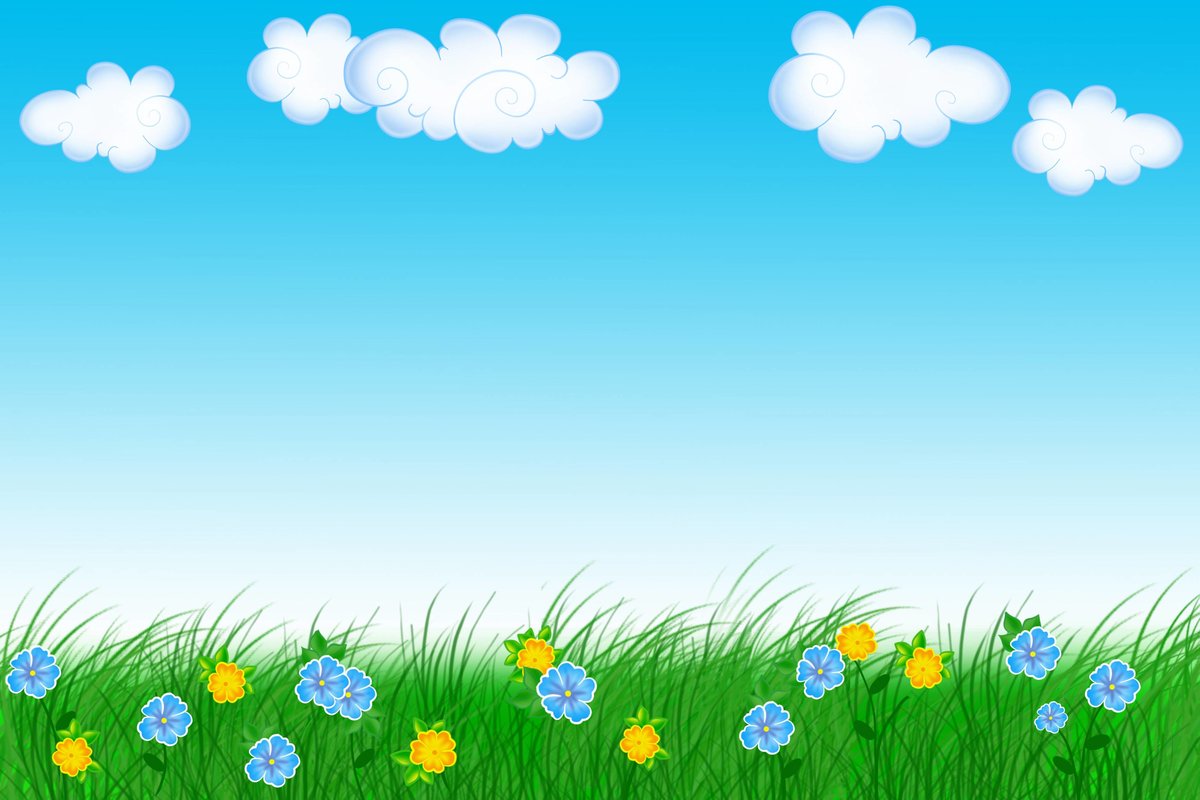 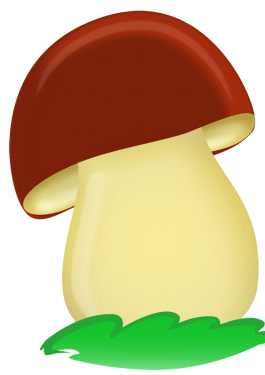 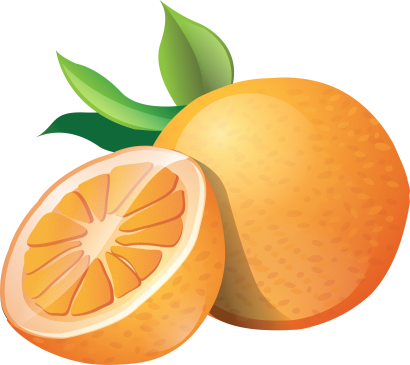 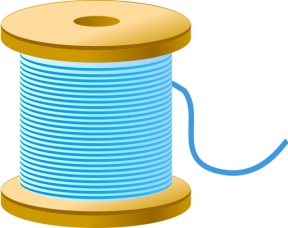 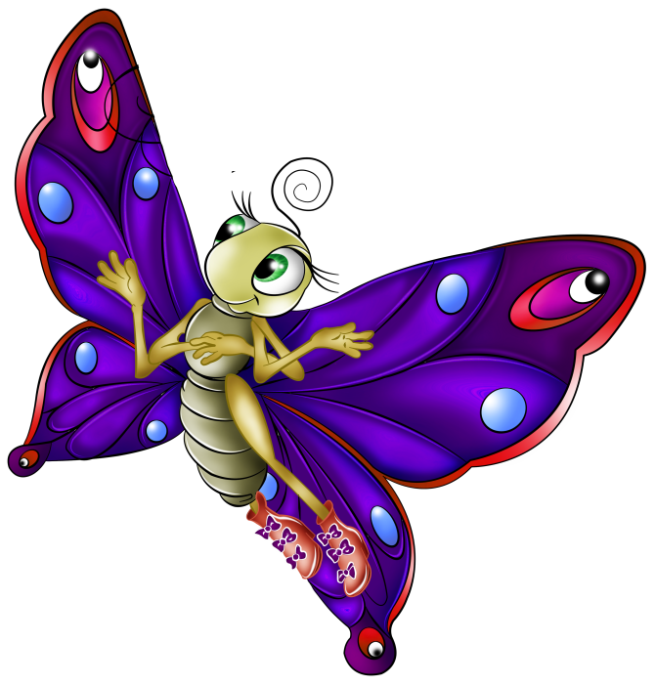 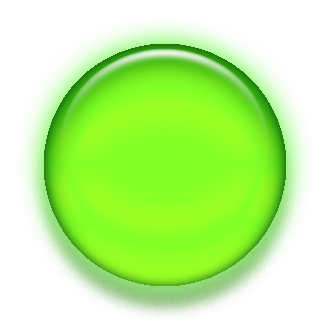 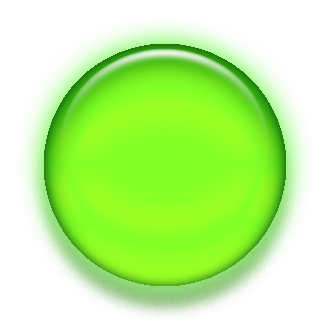 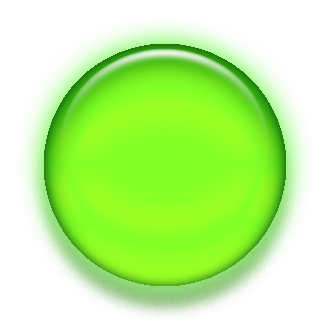 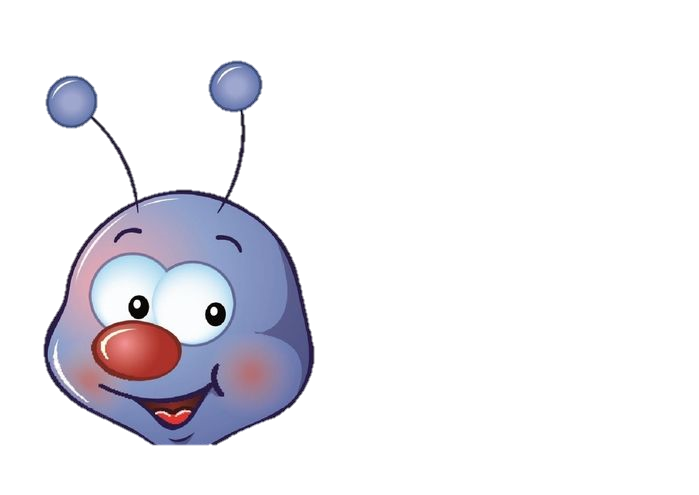 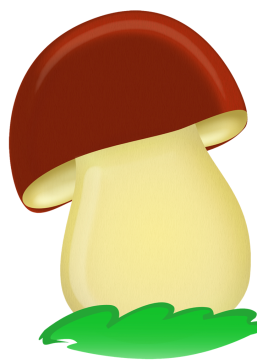 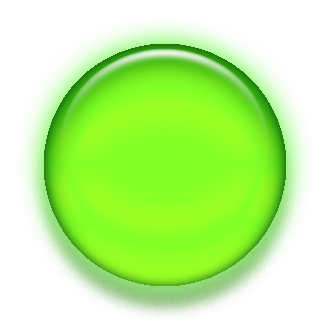 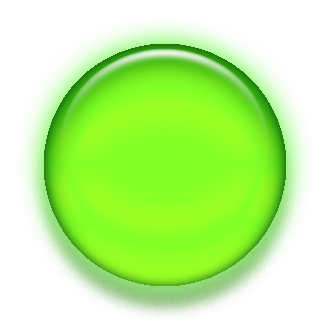 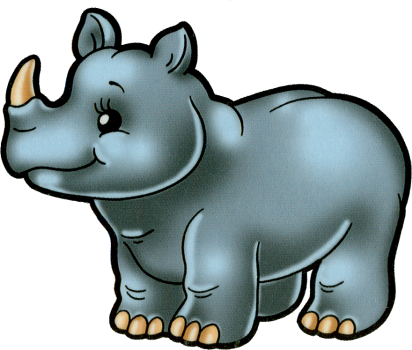 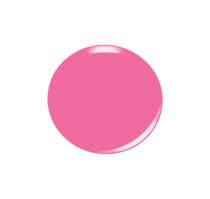 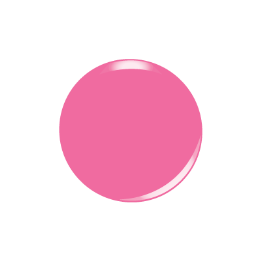 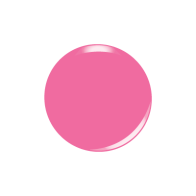 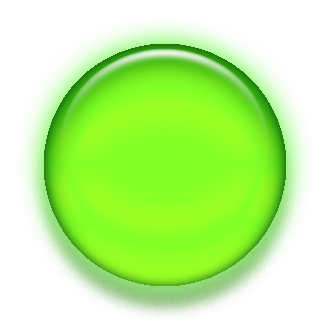 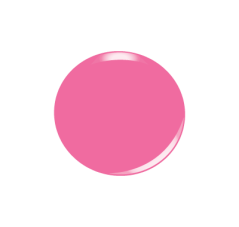 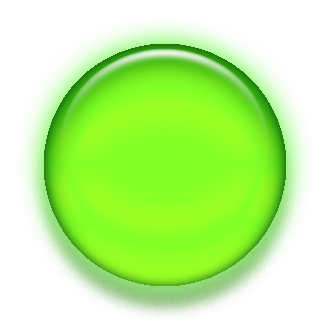 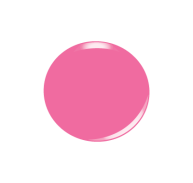 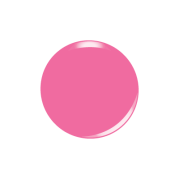 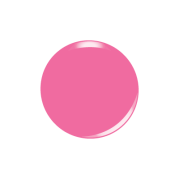 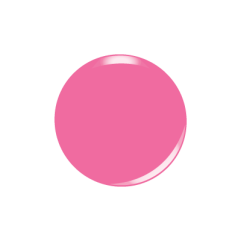 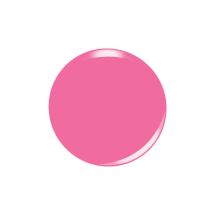 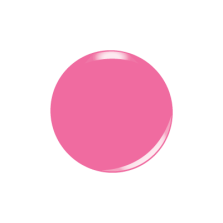 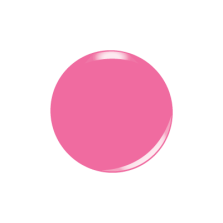 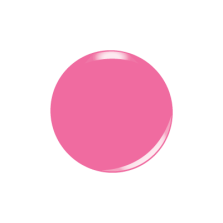 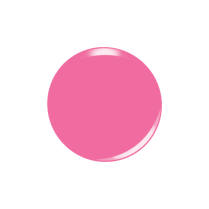 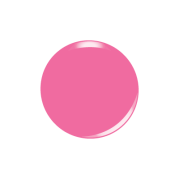 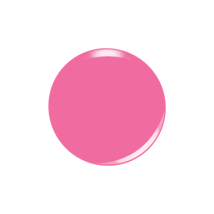 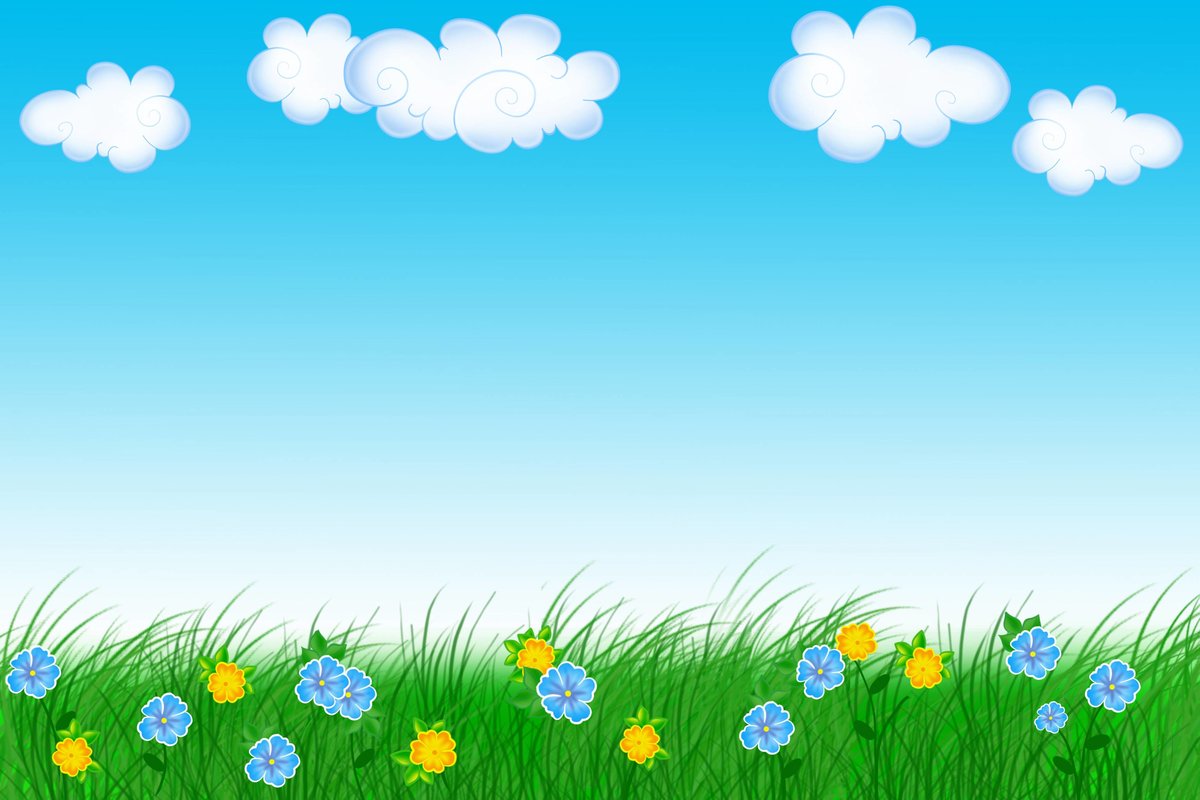 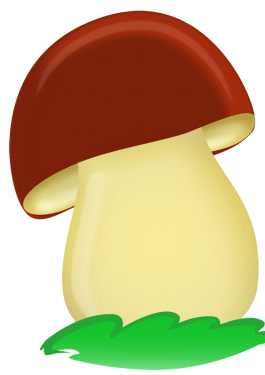 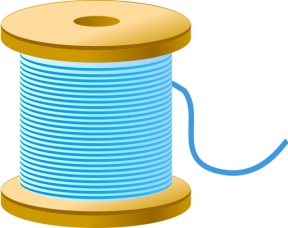 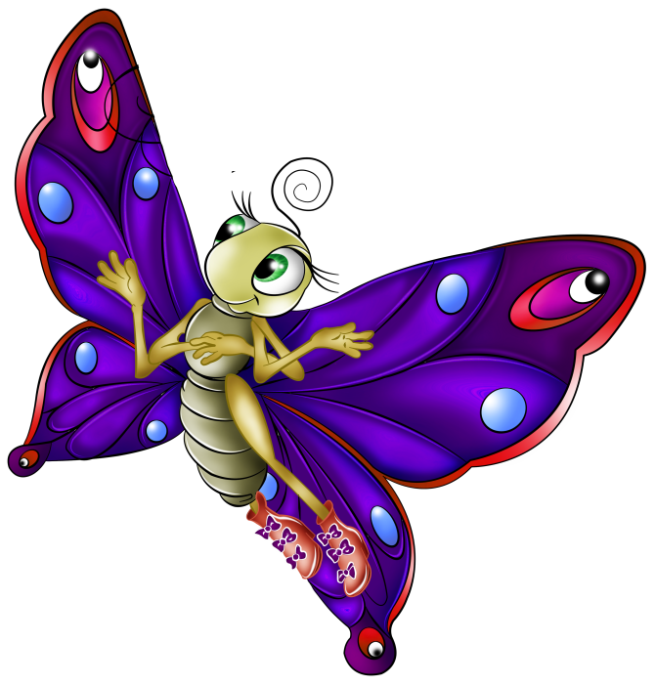 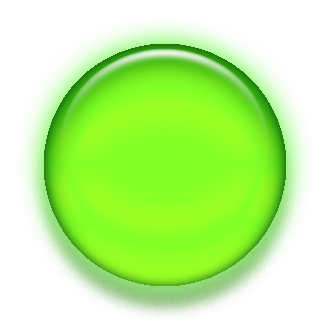 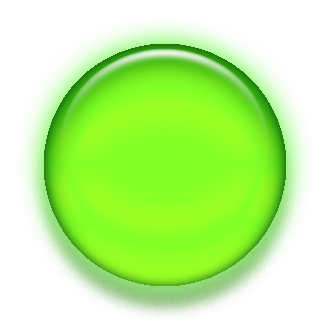 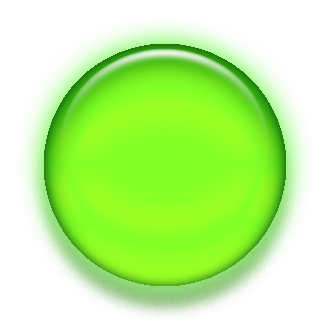 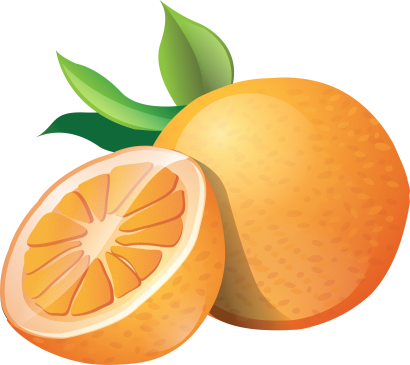 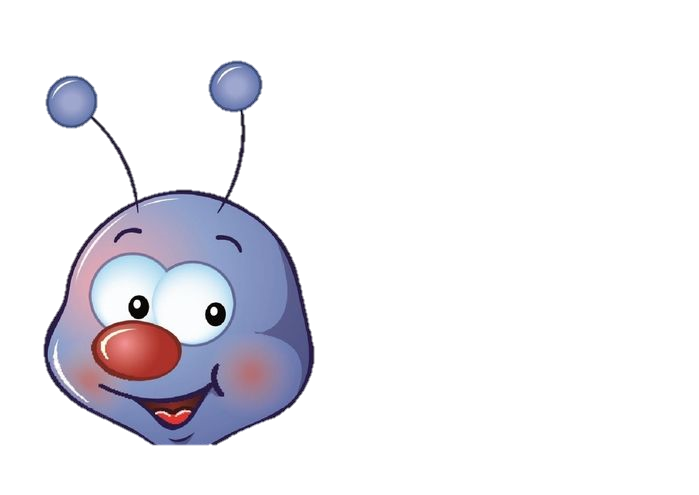 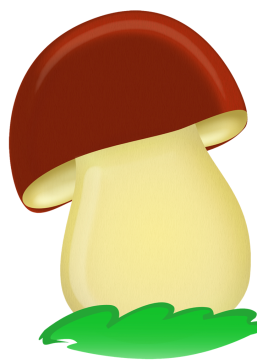 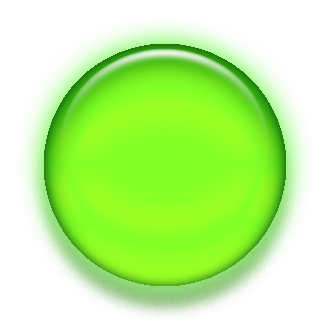 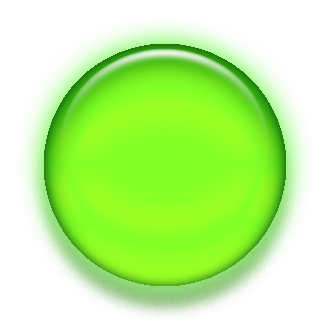 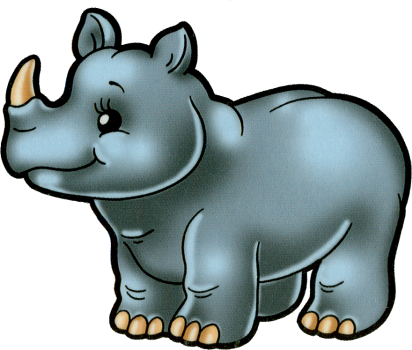 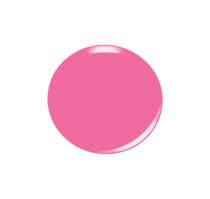 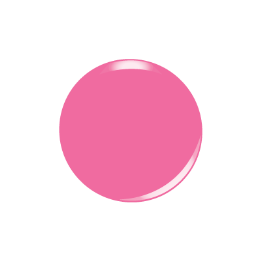 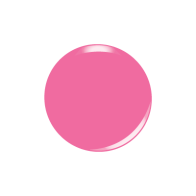 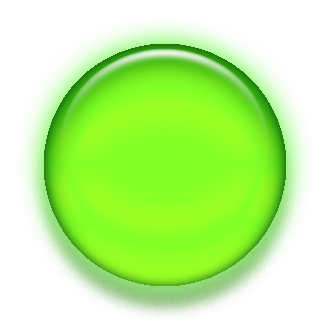 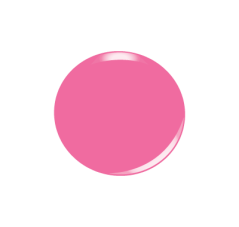 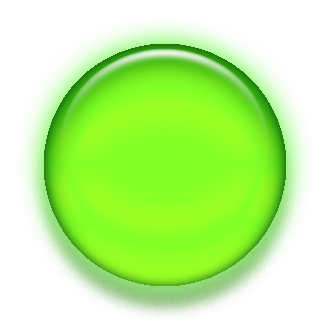 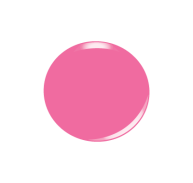 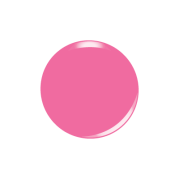 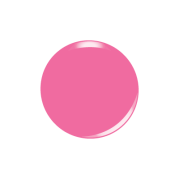 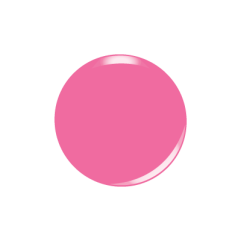 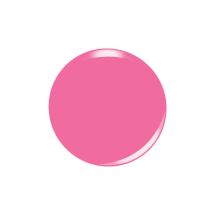 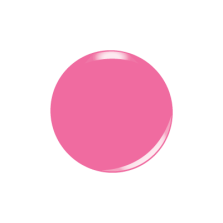 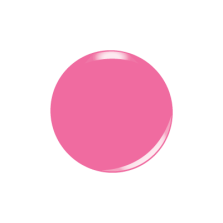 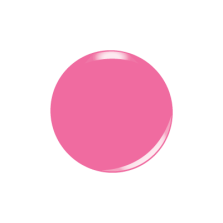 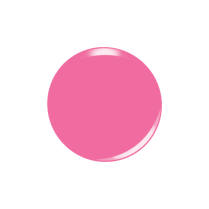 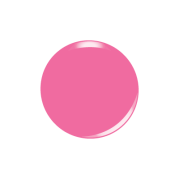 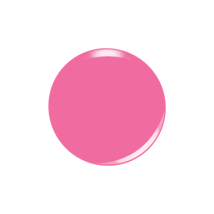 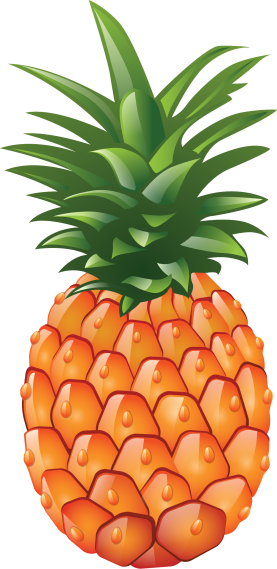 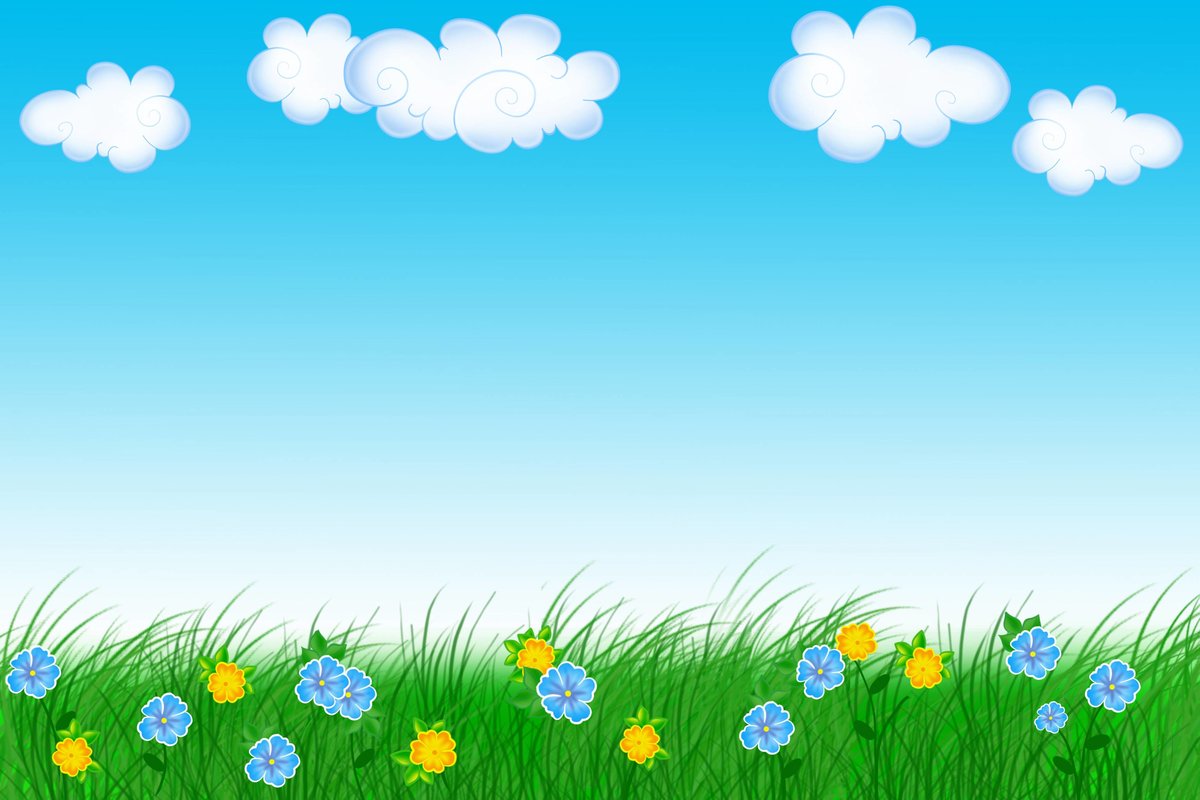 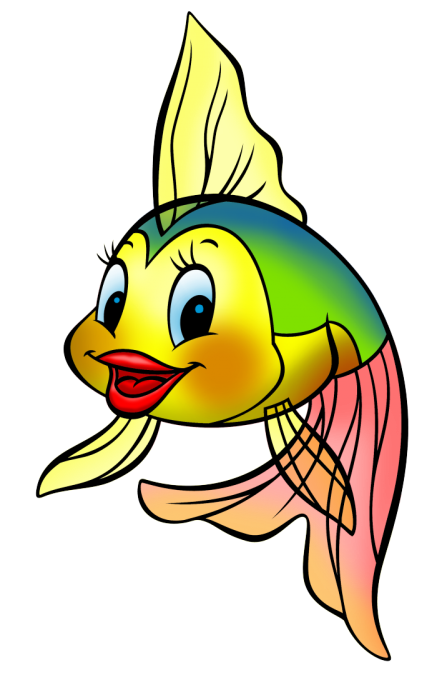 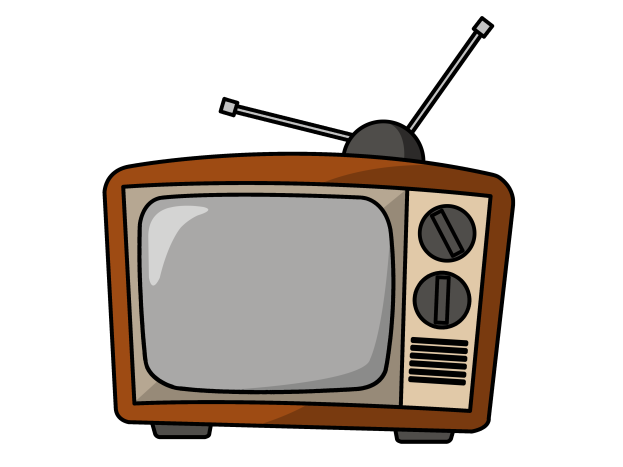 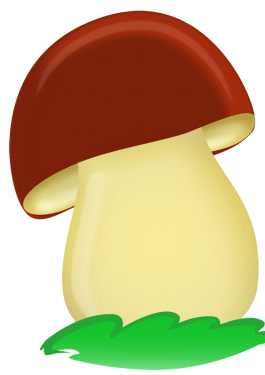 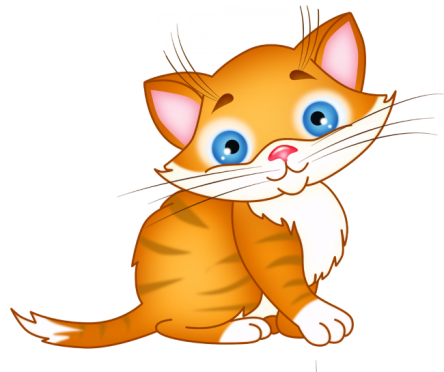 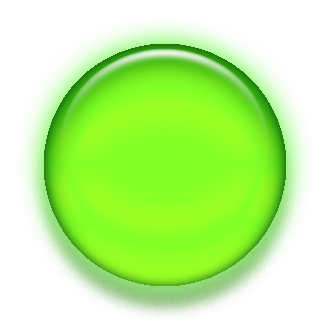 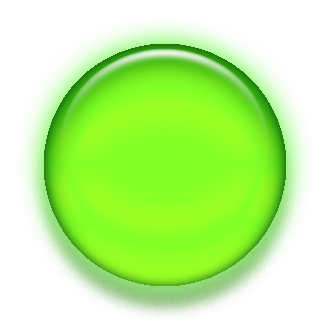 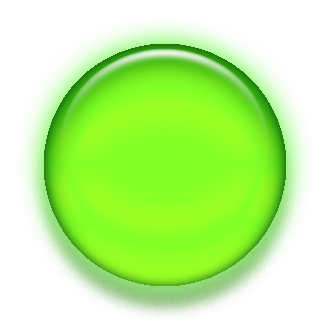 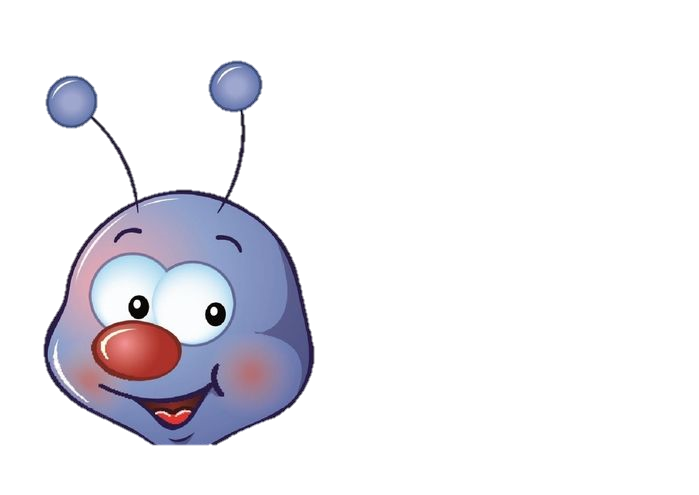 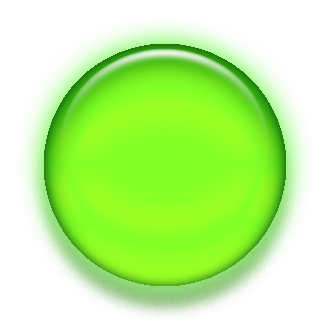 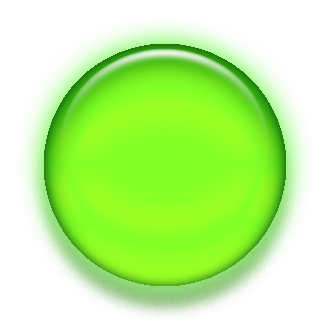 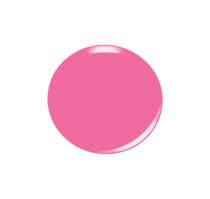 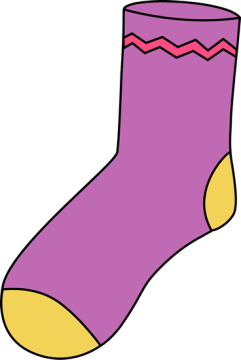 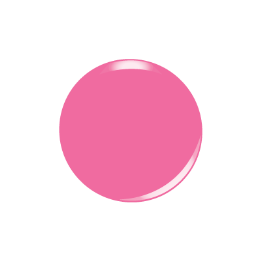 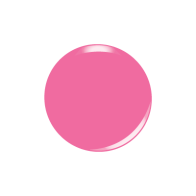 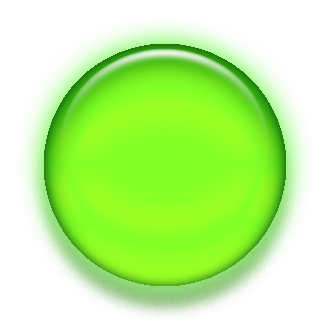 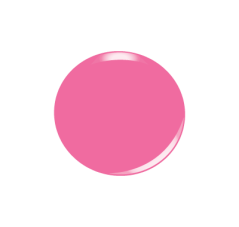 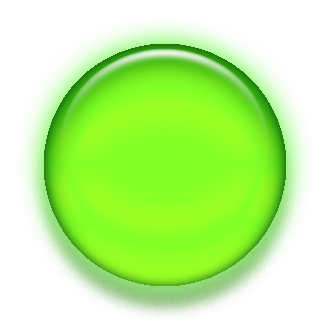 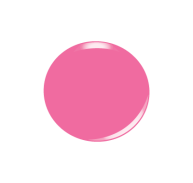 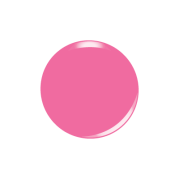 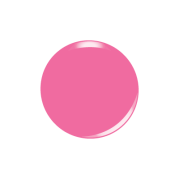 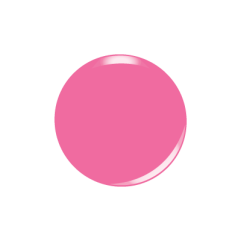 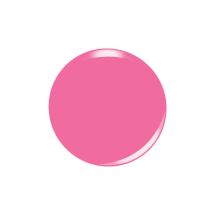 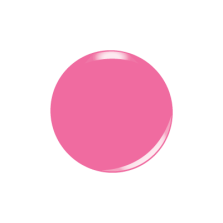 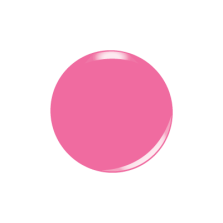 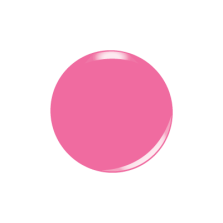 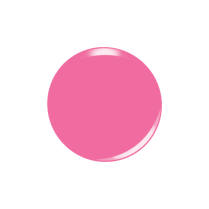 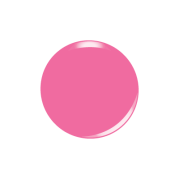 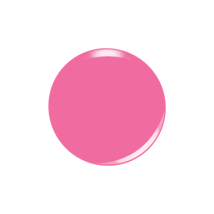 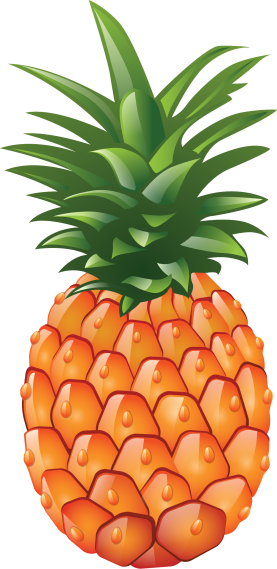 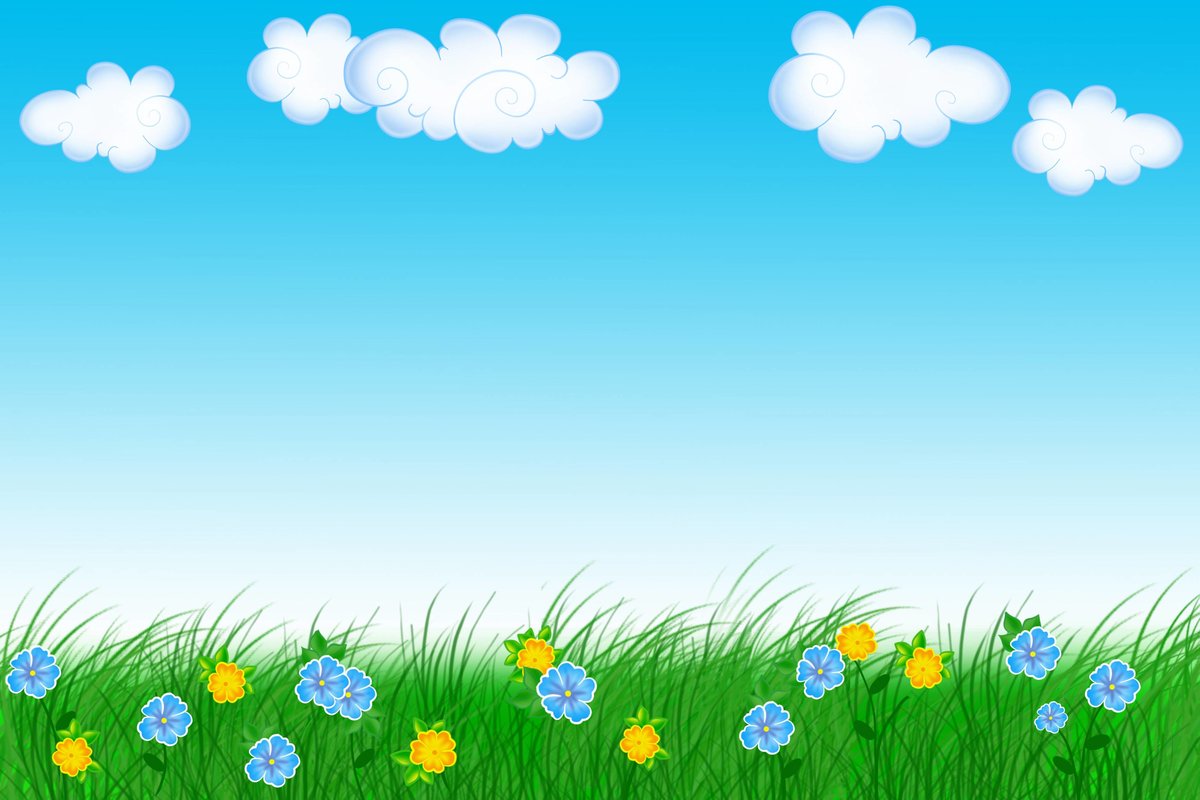 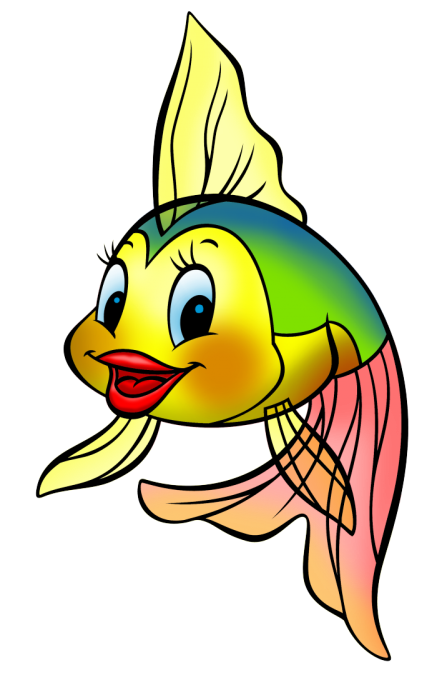 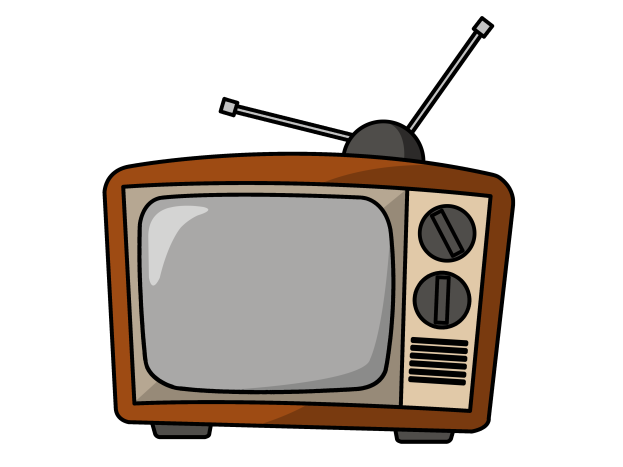 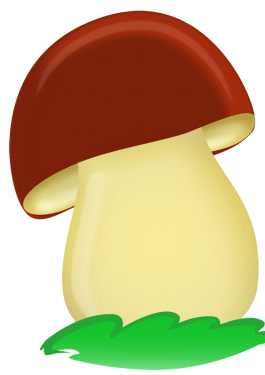 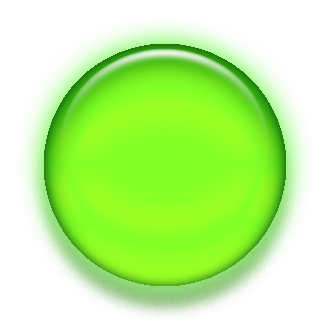 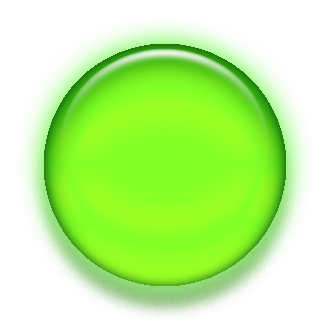 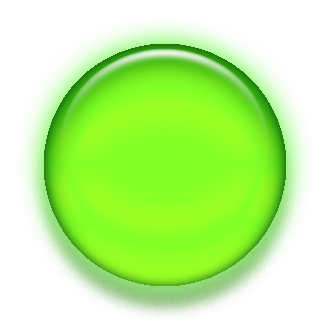 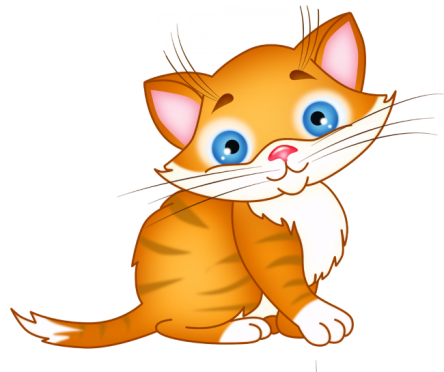 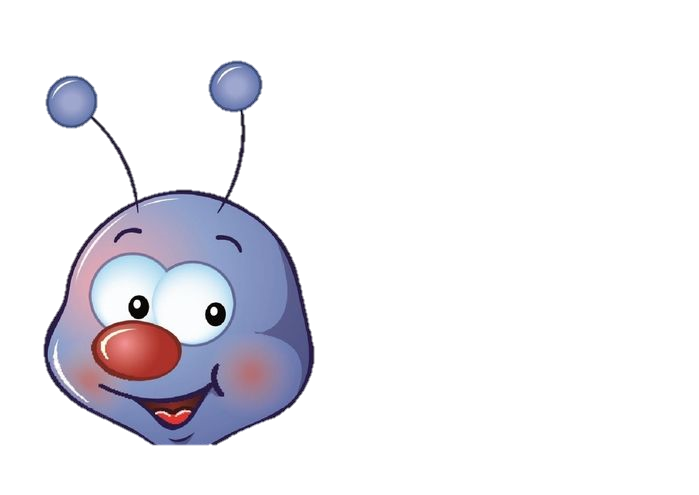 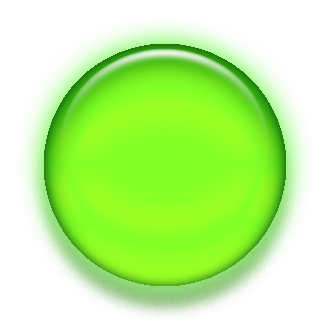 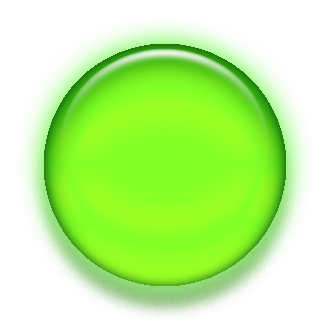 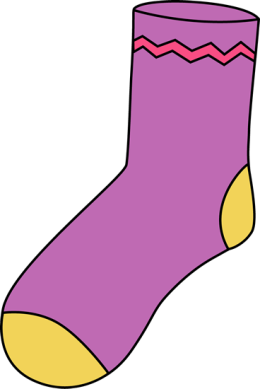 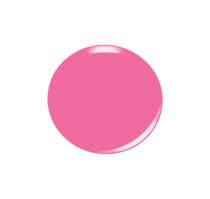 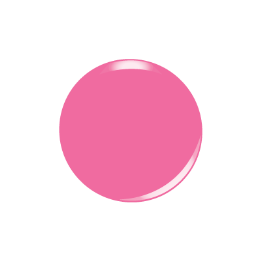 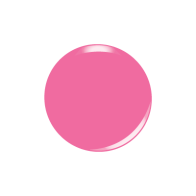 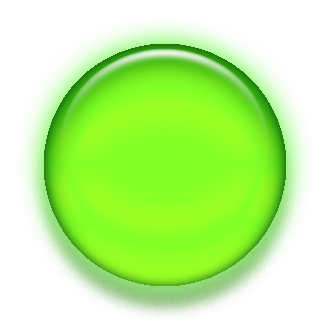 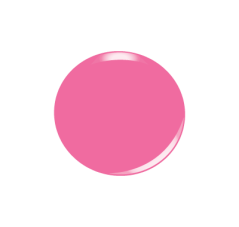 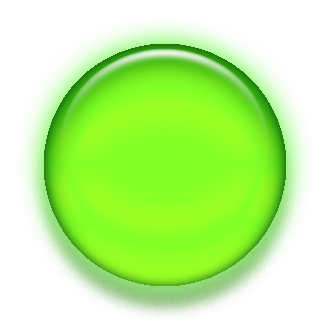 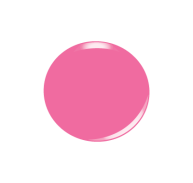 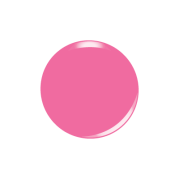 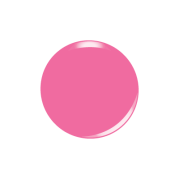 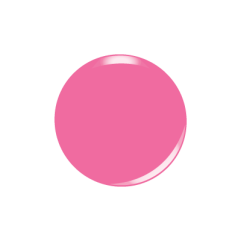 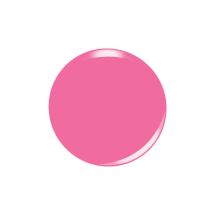 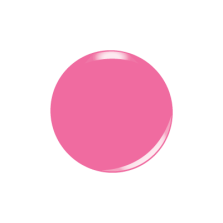 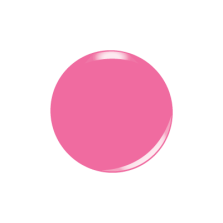 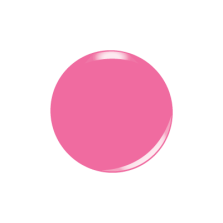 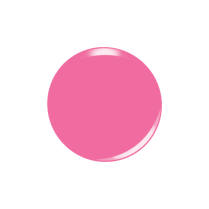 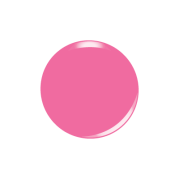 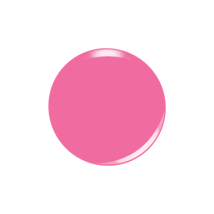 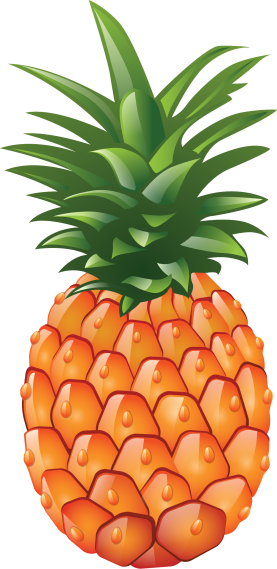 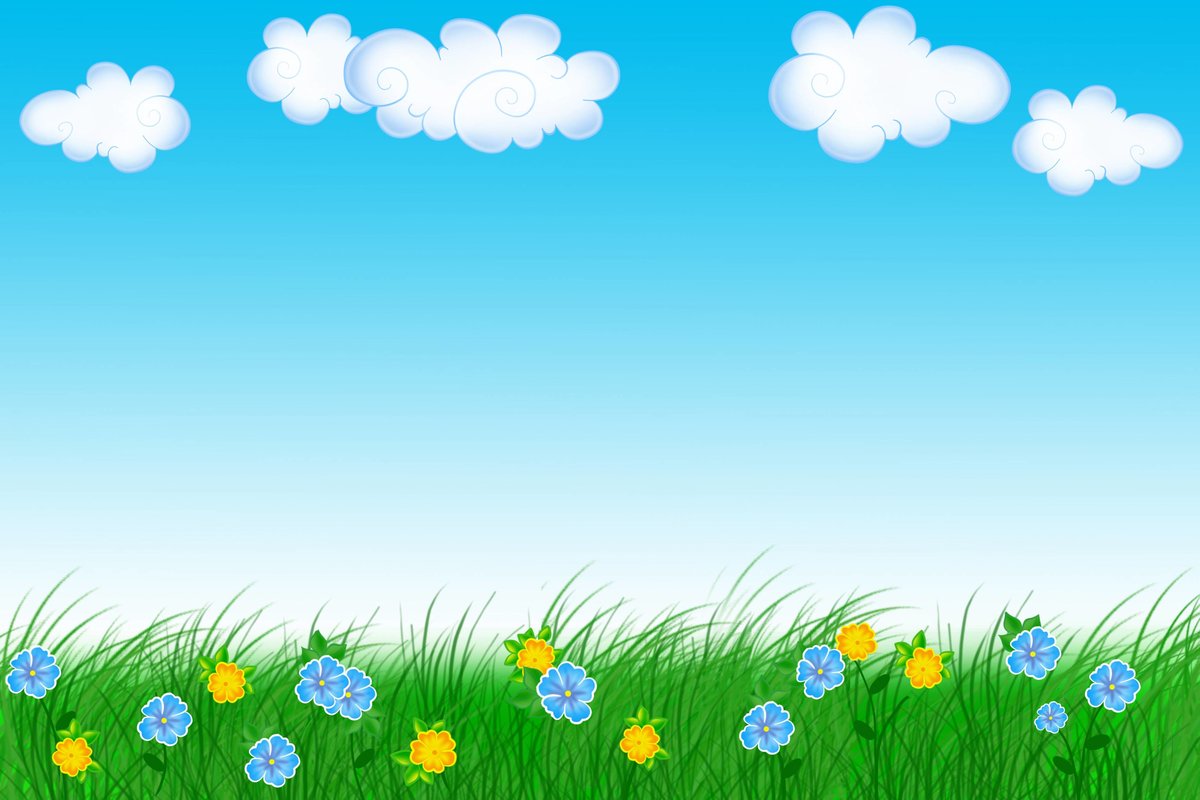 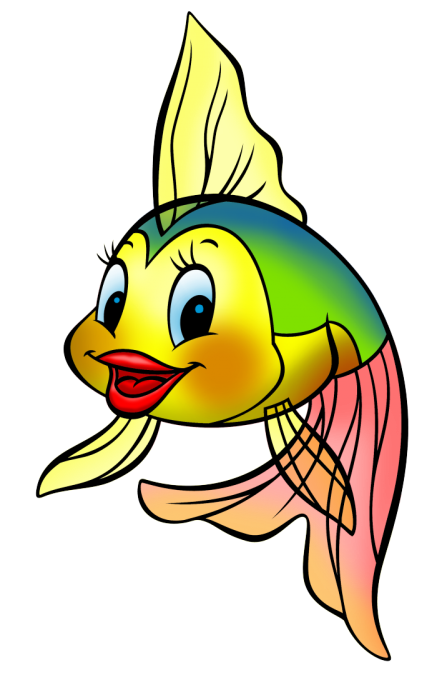 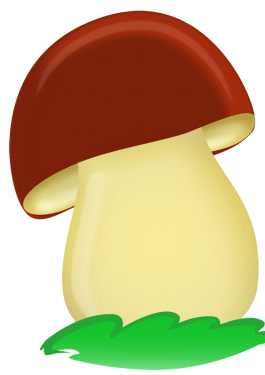 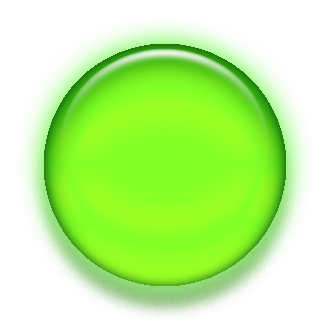 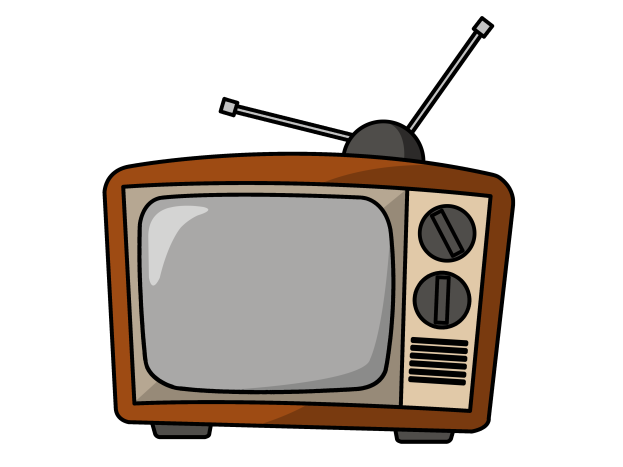 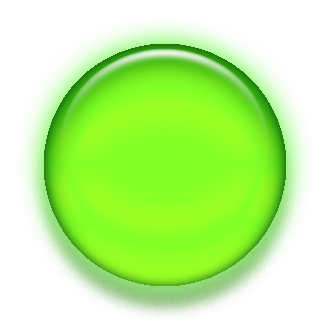 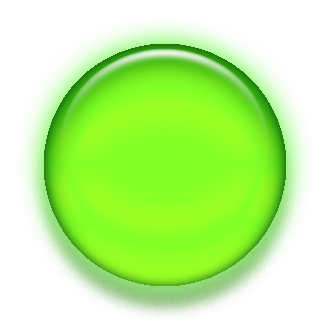 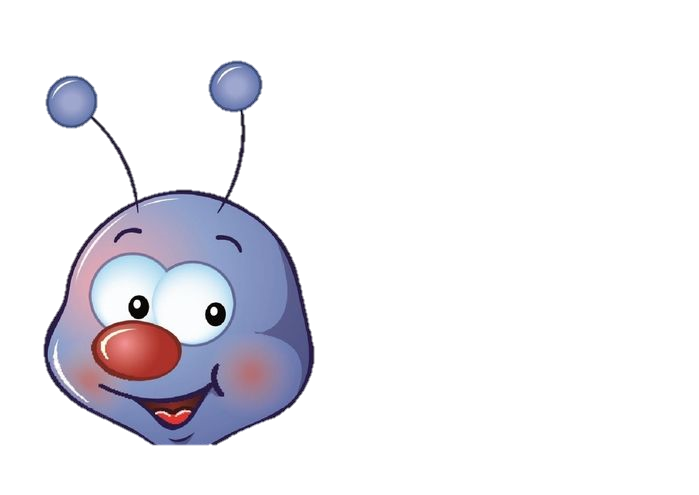 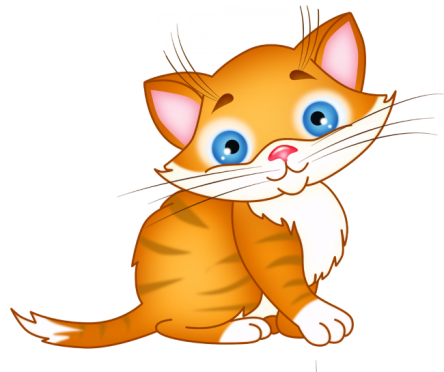 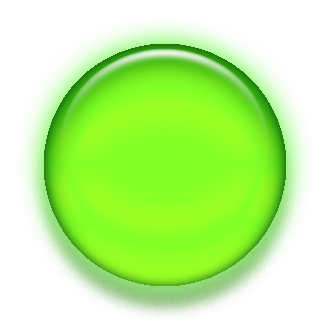 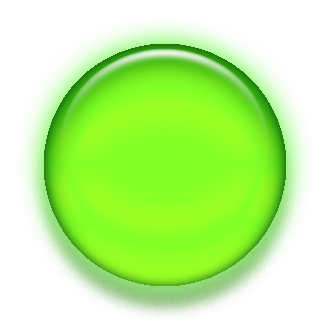 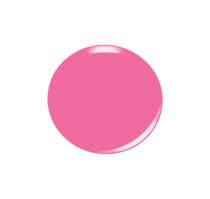 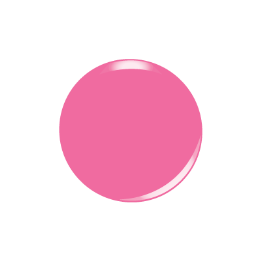 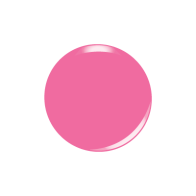 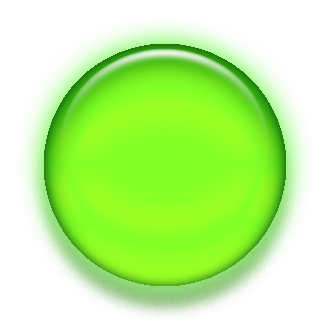 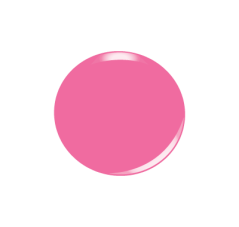 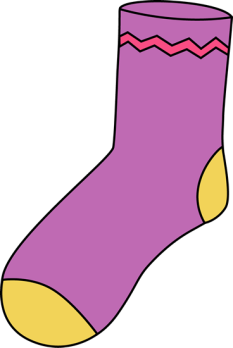 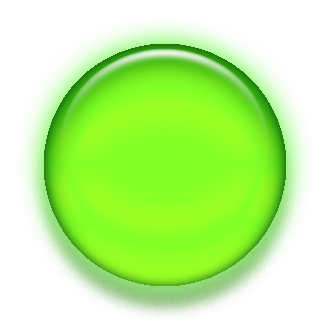 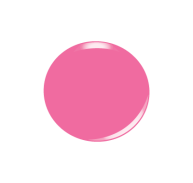 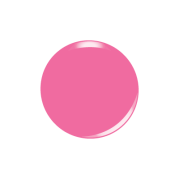 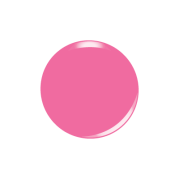 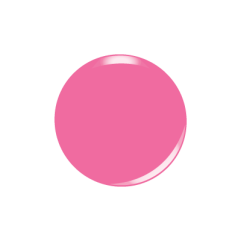 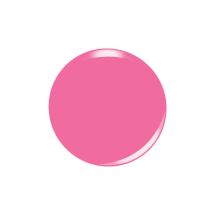 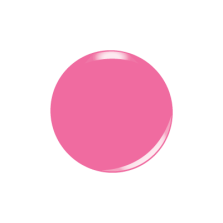 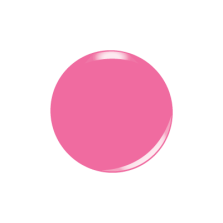 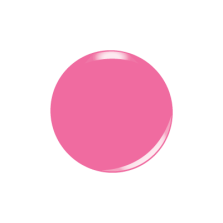 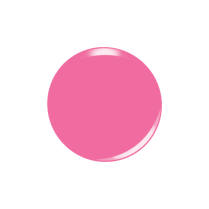 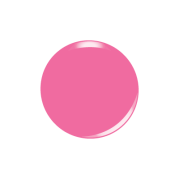 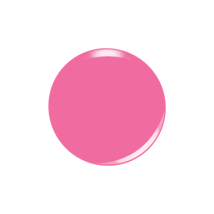 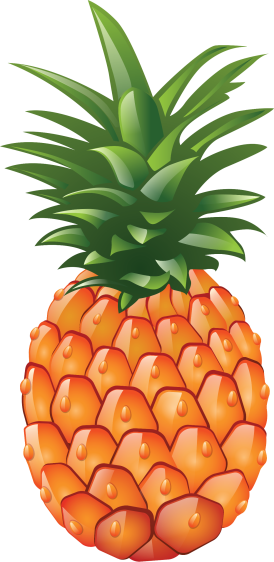 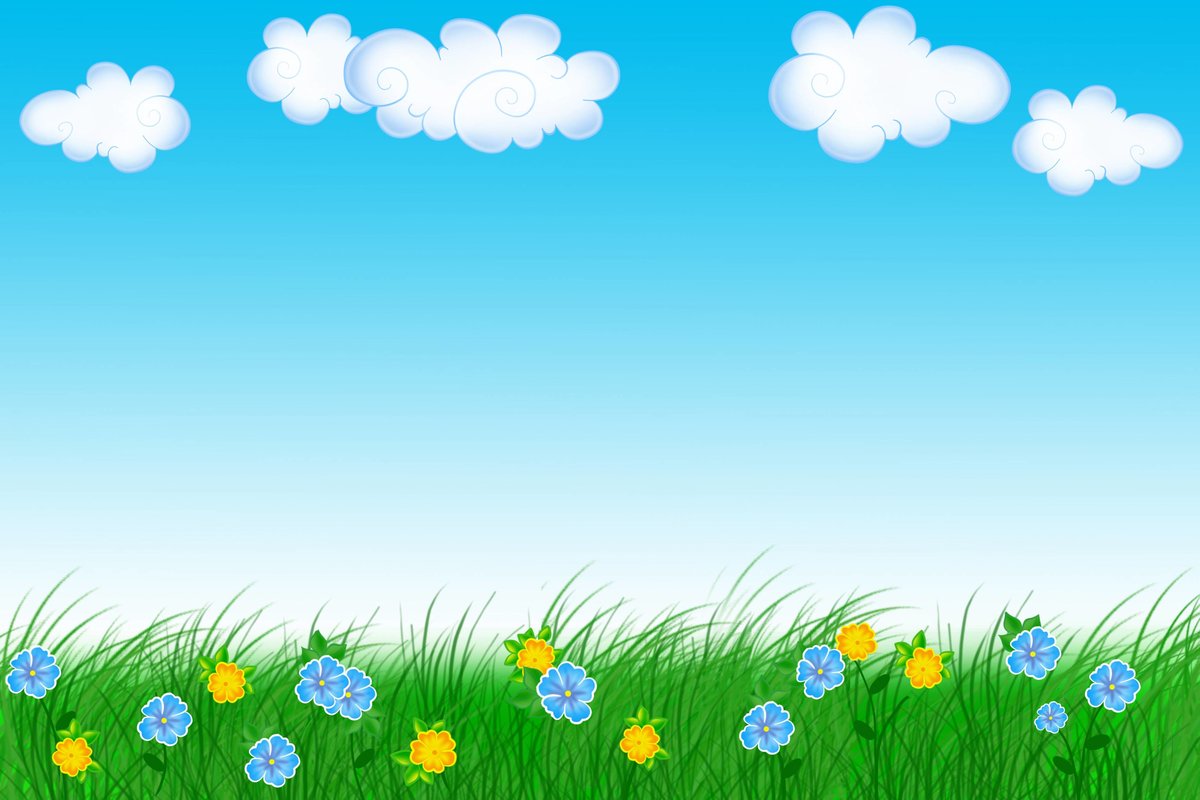 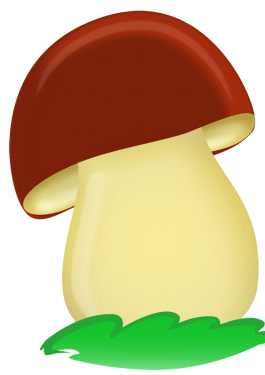 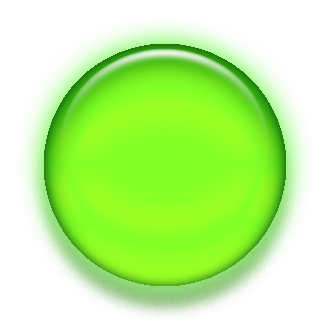 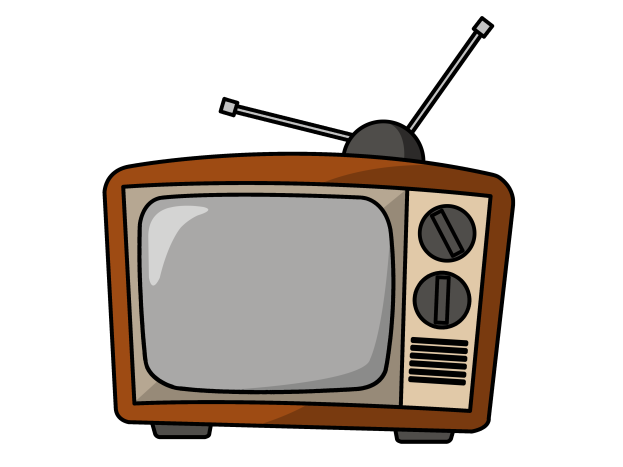 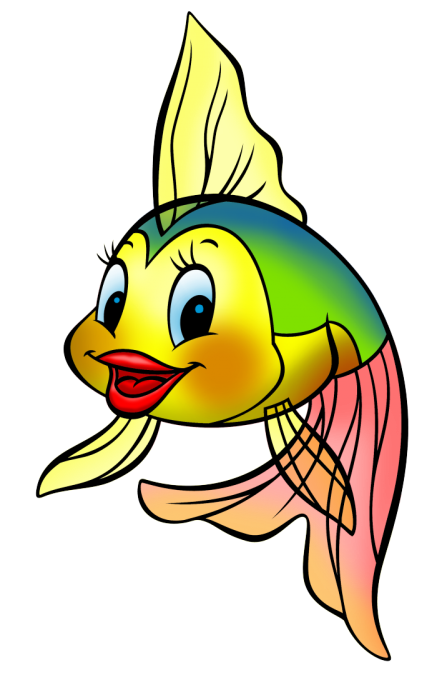 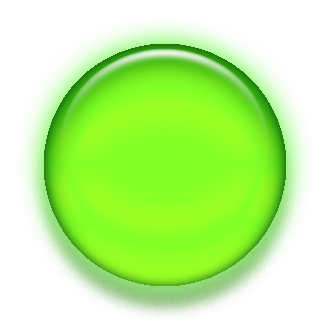 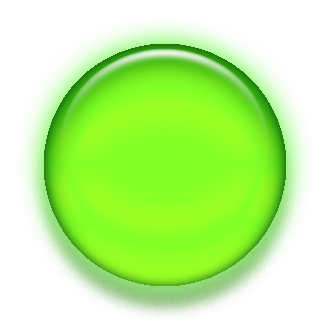 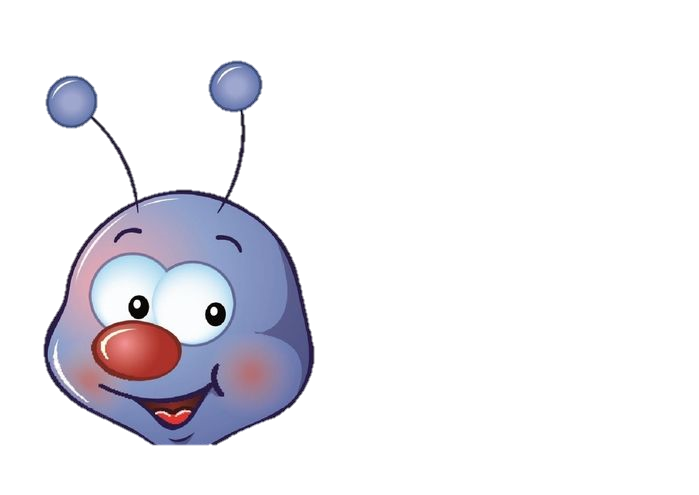 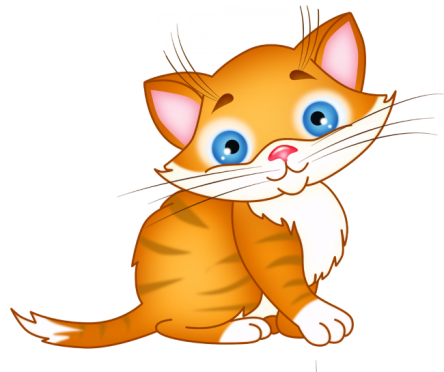 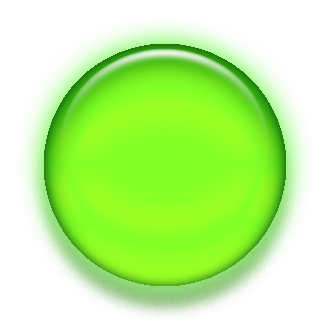 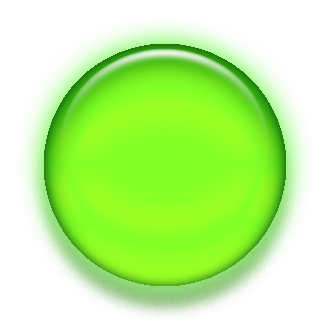 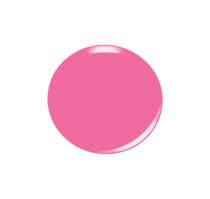 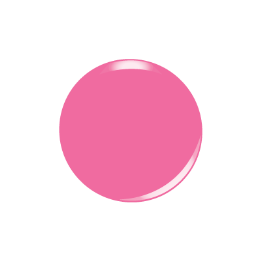 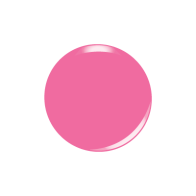 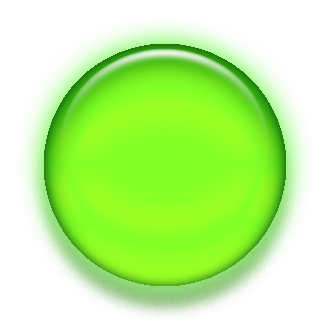 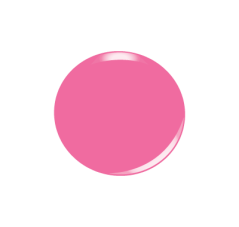 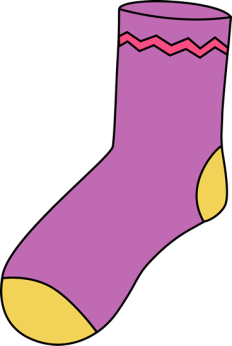 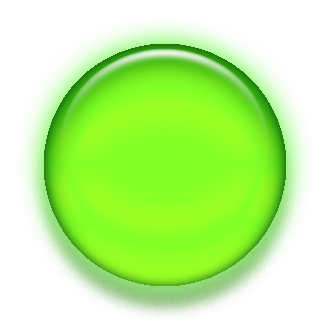 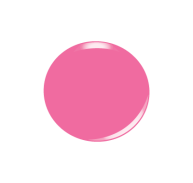 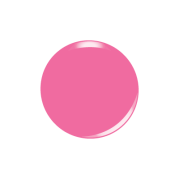 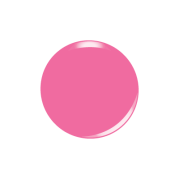 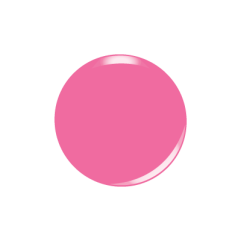 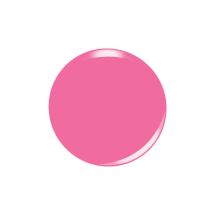 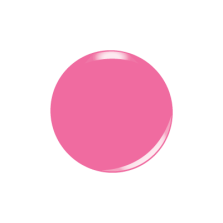 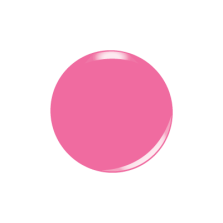 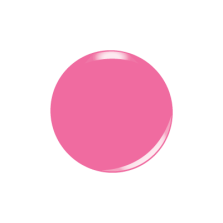 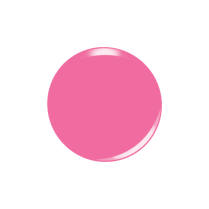 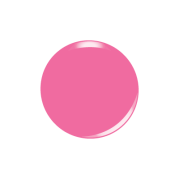 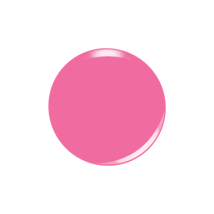 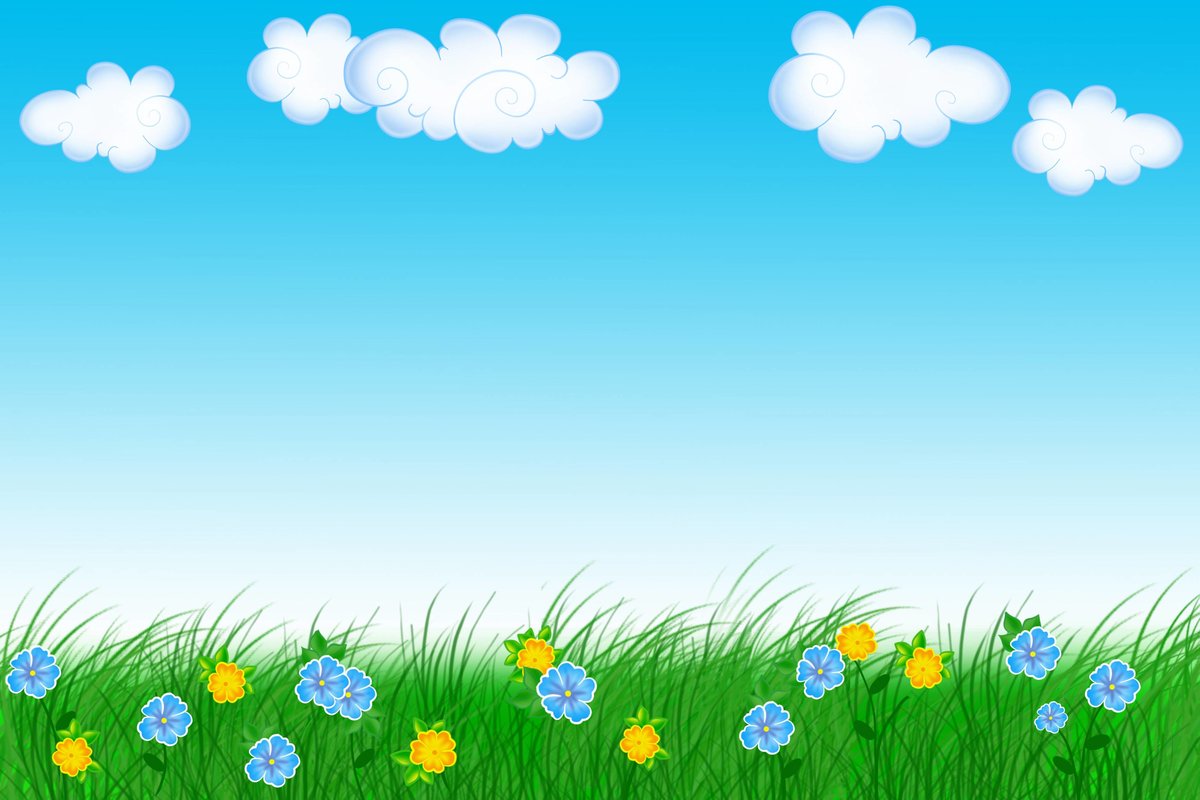 Молодцы !
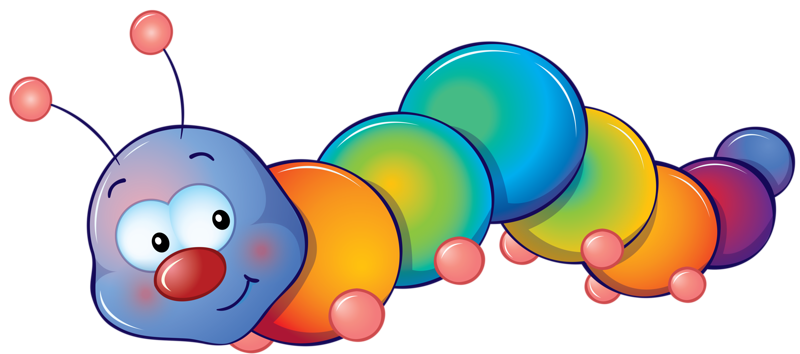